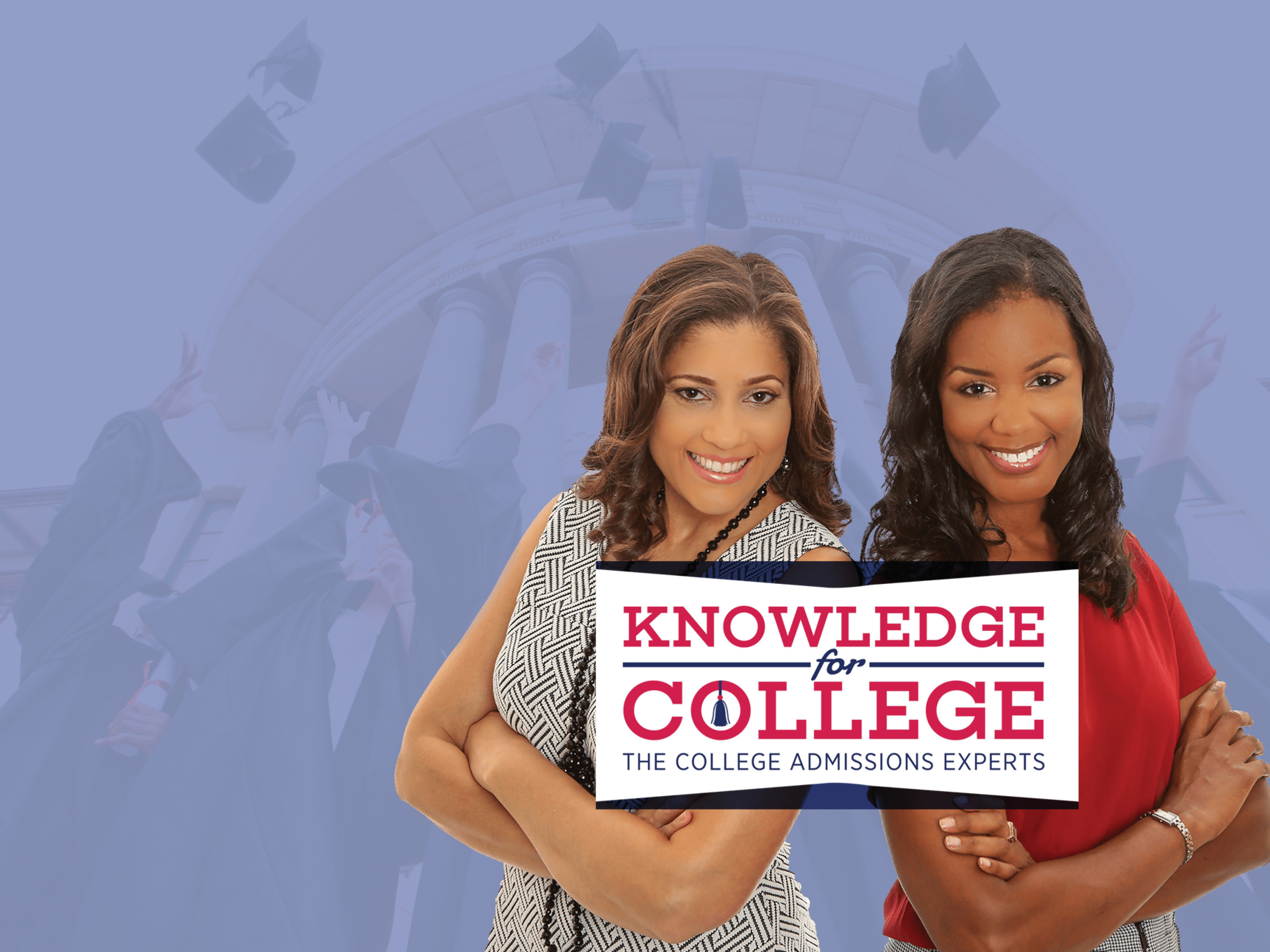 UNDERSTANDING COMPETITIVE COLLEGE ADMISSIONS
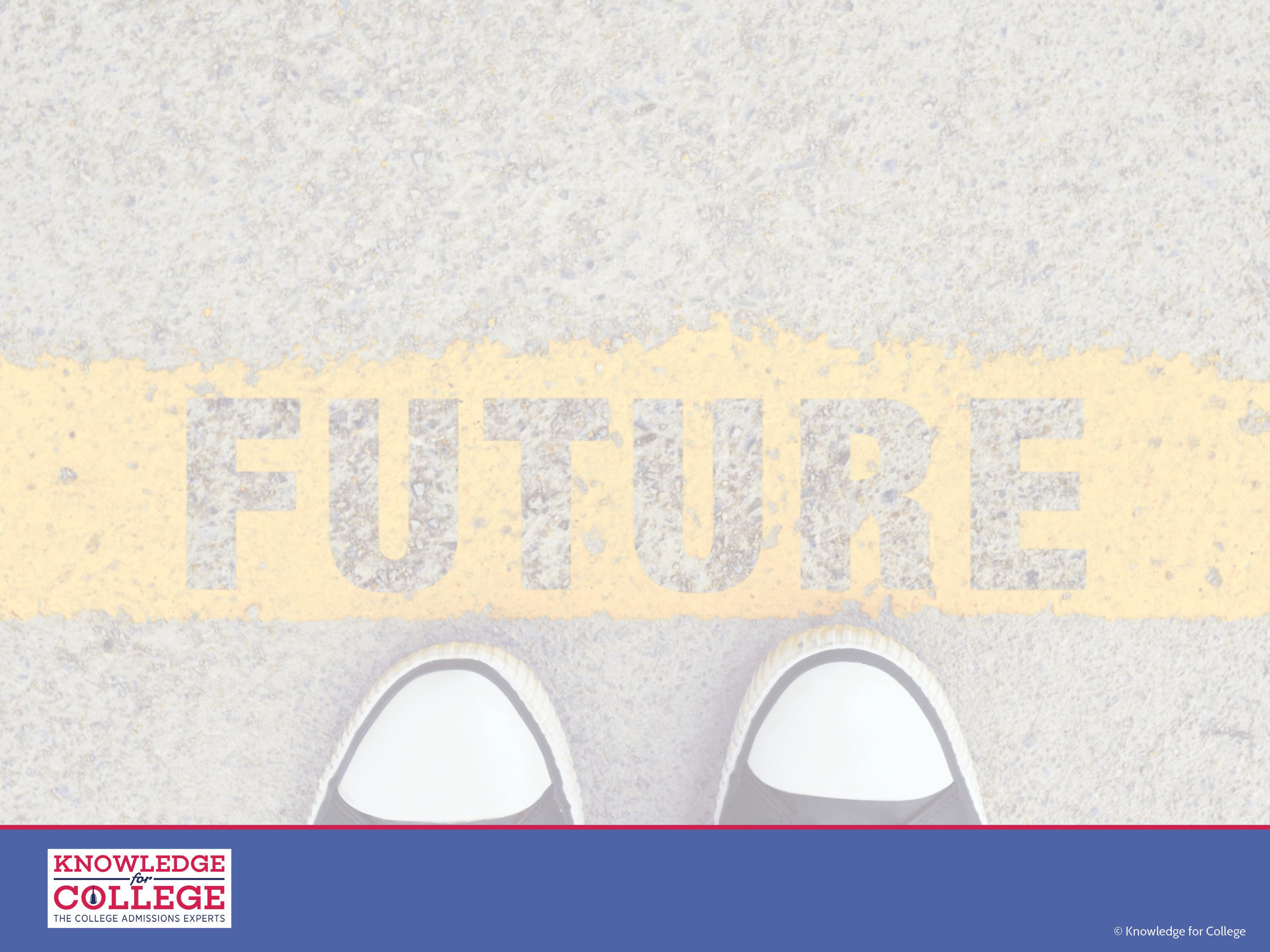 MATHSP SERVICES
Academic Coaching 
(one-on-one)
	MathSP Academic Coaches help our students excel in any  STEM subject: 

Arithmetic
Algebra
Geometry
Pre-Calculus/Trig
Calculus
Economics
Physics
Biology
Chemistry
Test Prep Coaching 
(one-on-one or small group course)
	MathSP Test Prep Coaches help our students reach their target scores on   the following tests: 

SSAT (all sections)
PSAT/NMSQT (all sections)
SAT (all sections
ACT (all sections)
SAT Subjects Tests (Math & Science)
AP Exams (Math & Science)
GRE 
GMAT
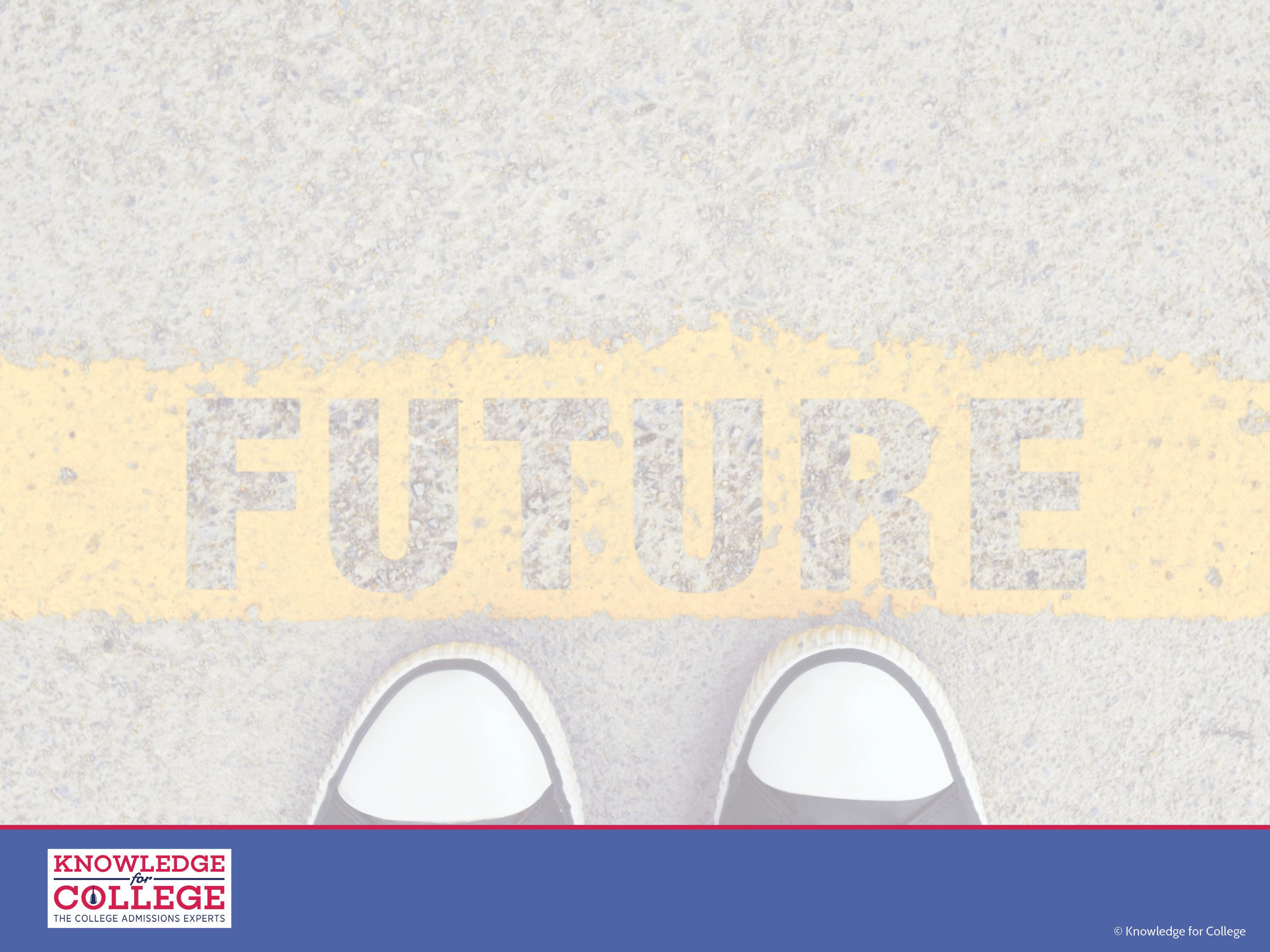 ACCESS 2 ADMISSION SERVICE
Academic Life Coaching 
(ideal for students in 8th-11th Grades)
	
Personalized College Readiness Assessment 
Academic Scheduling Guidance
Student Portfolio Development
Note Taking Skills
Career Exploration
College Matching
Essay Writing Assistance 
Scholarship Assistance
Summer Enrichment    Advisement
College Coaching 
(ideal for students in 11th and 12th Grades)
	
College Matching
“Rock Your Interview” Training
Start-to-Finish College Application Assistance
Start-to-Finish Scholarship Application Assistance
College Essay Coaching 
Financial Aid Guidance
6 KEY INGREDIENTS FOR SUCCESS
01
02
03
04
05
06
Rigorous Academic Curriculum
Inspiring Letters of Recommendation
Stellar Test Scores
Meaningful Activities
Dynamic Essays
Personal Interview
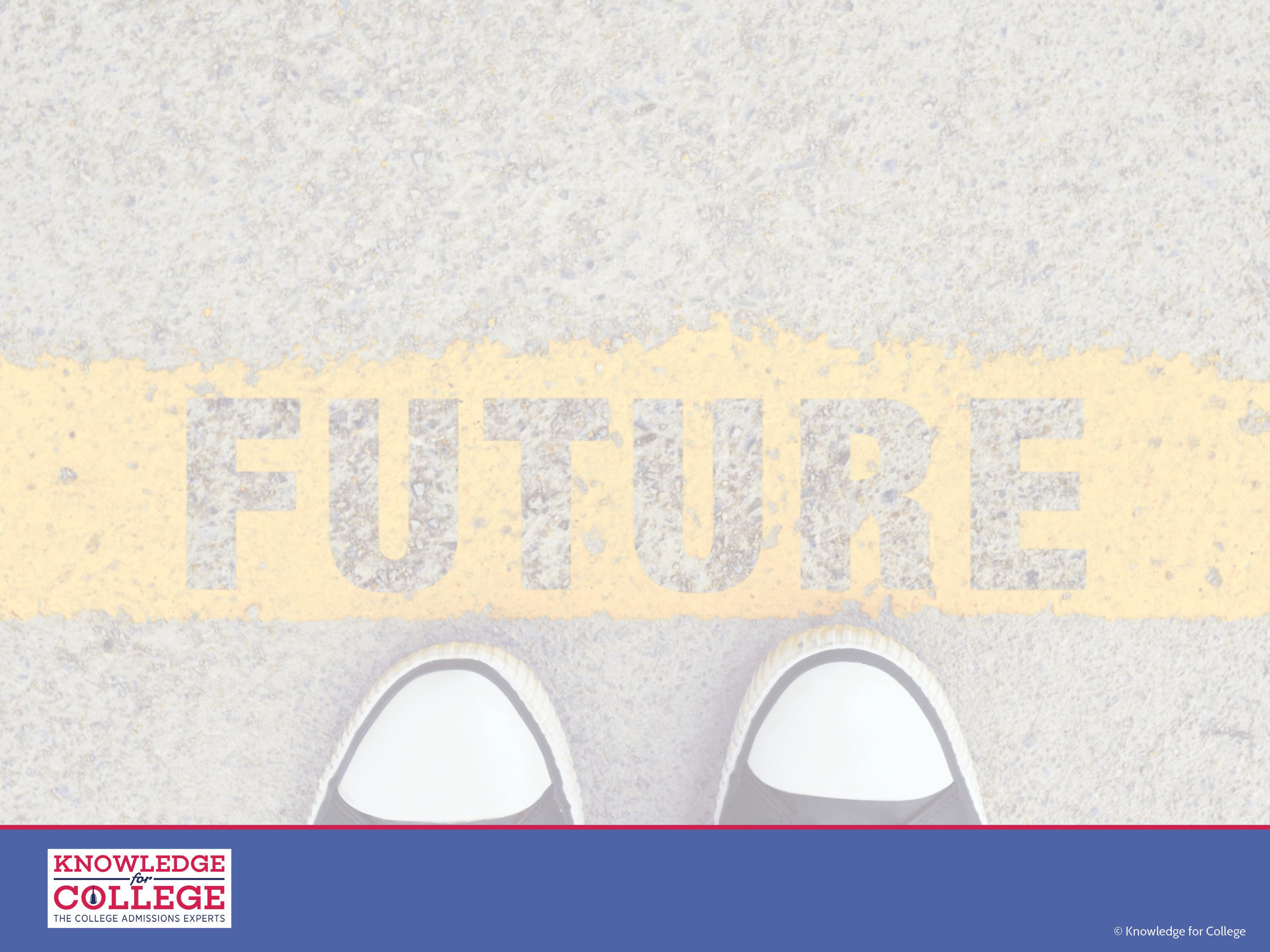 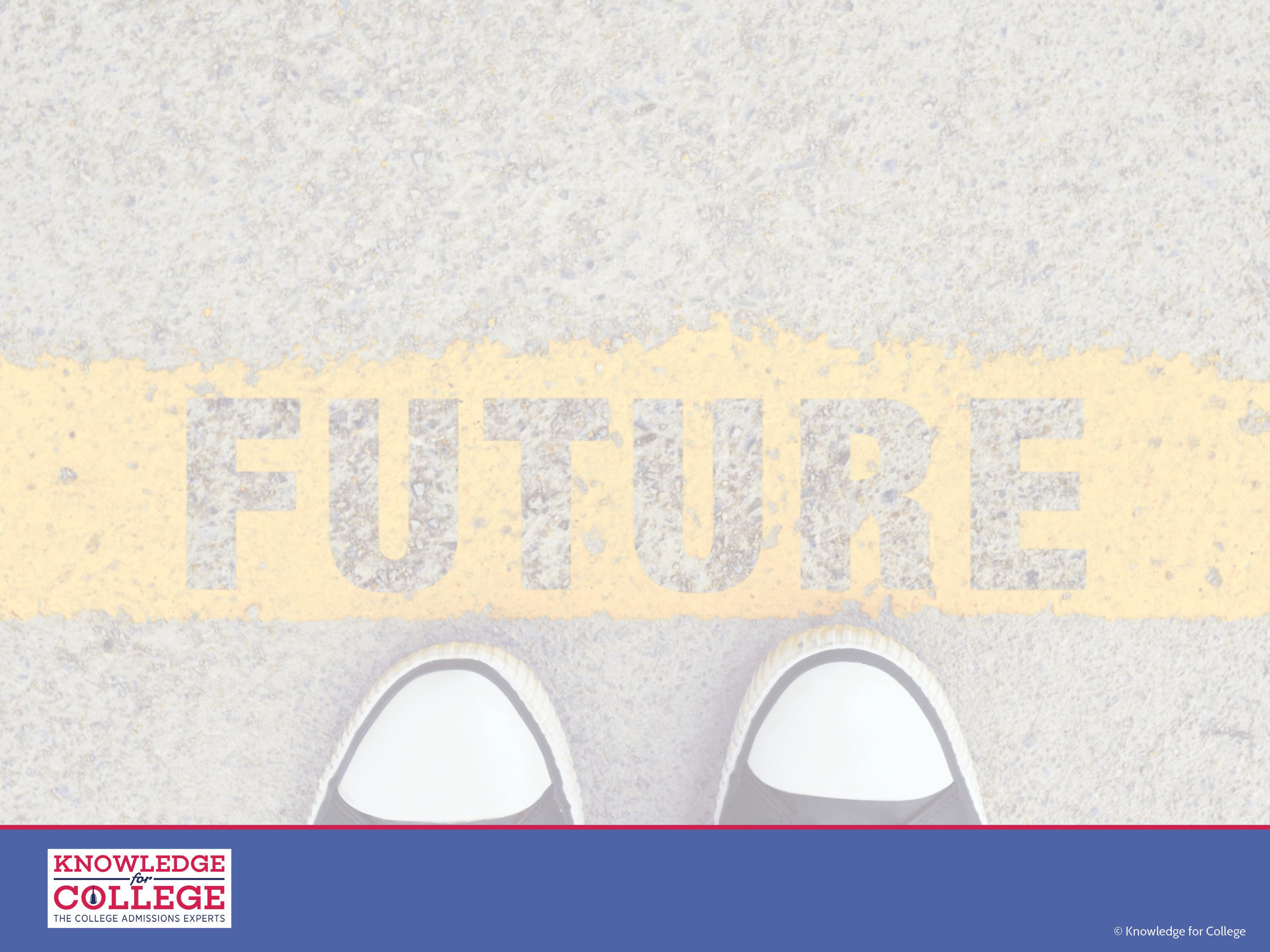 THERE IS NO COOKIE-CUTTER RECIPE
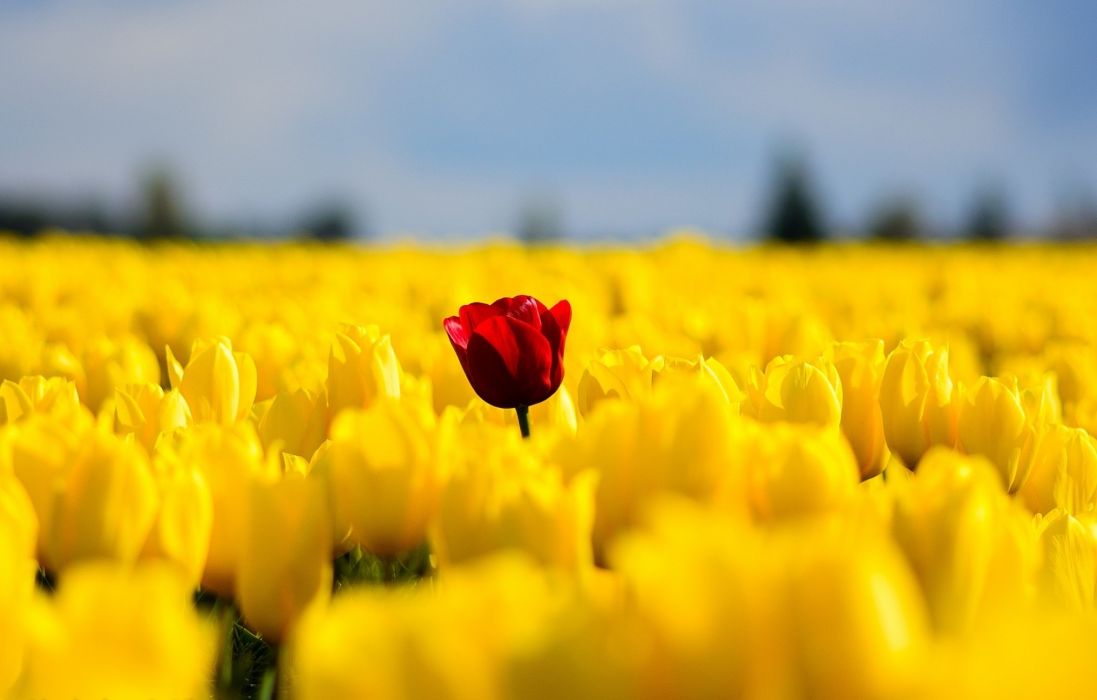 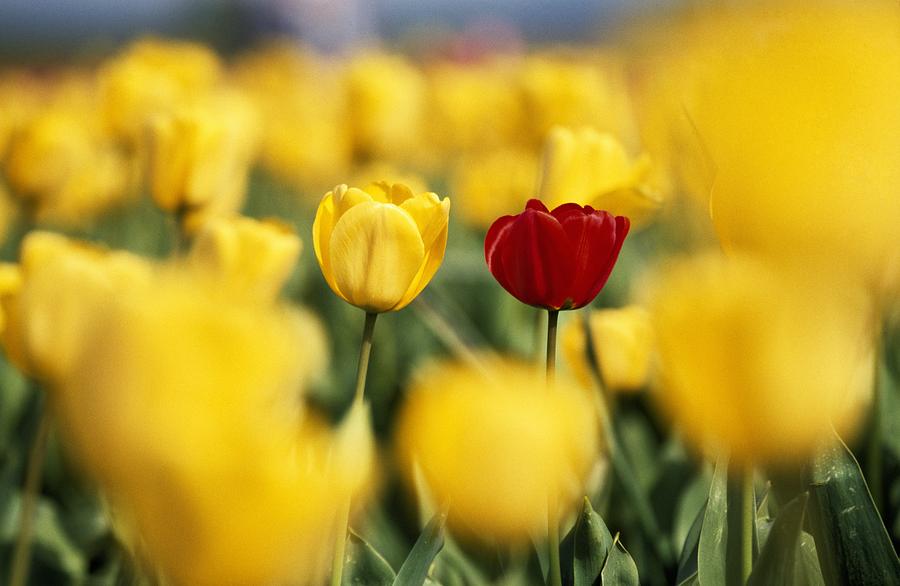 Admission
is an ART, 
not a science
“Beauty is being the lone red flower in a field of yellow.” 

– Andy Warhol
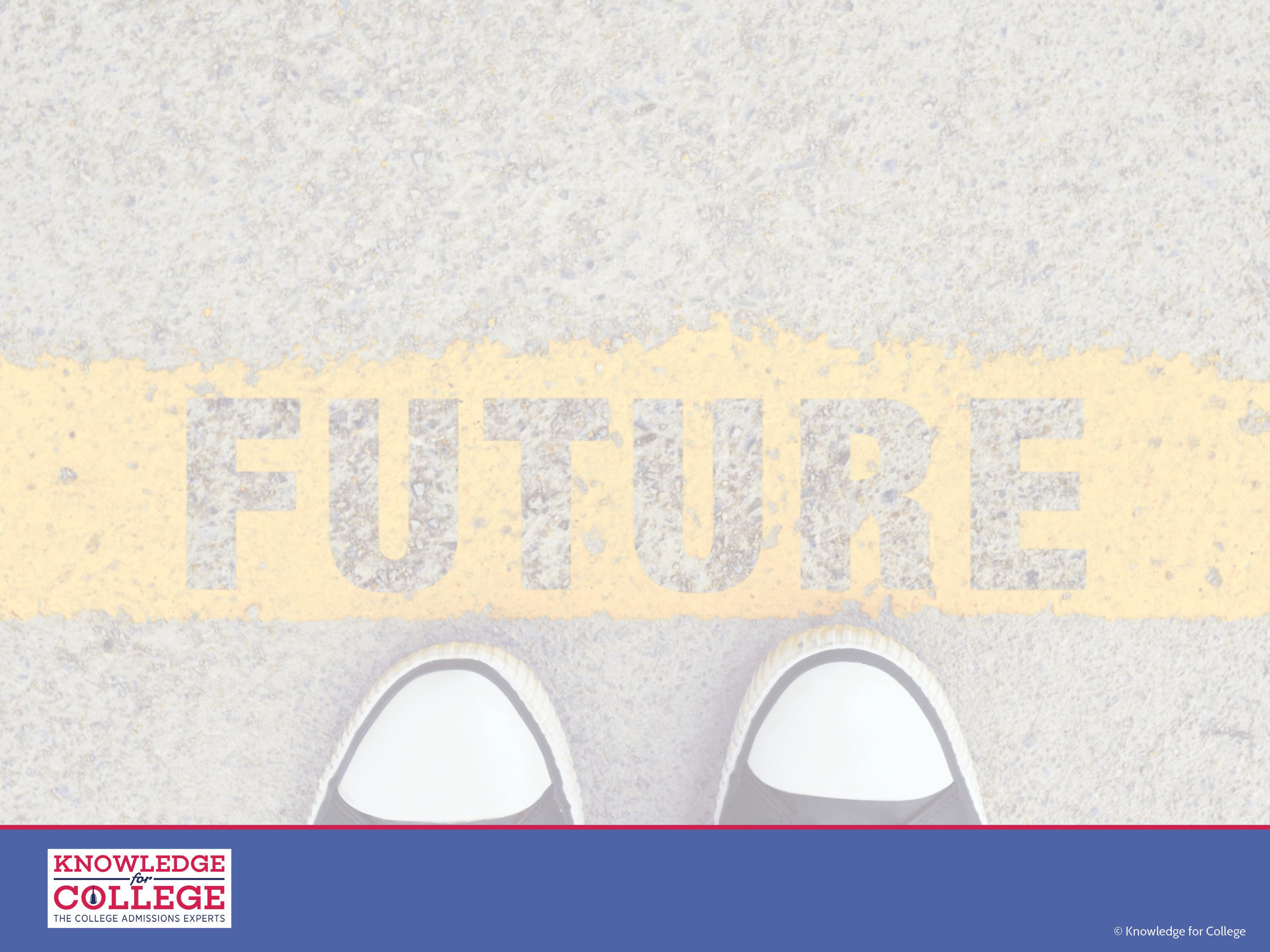 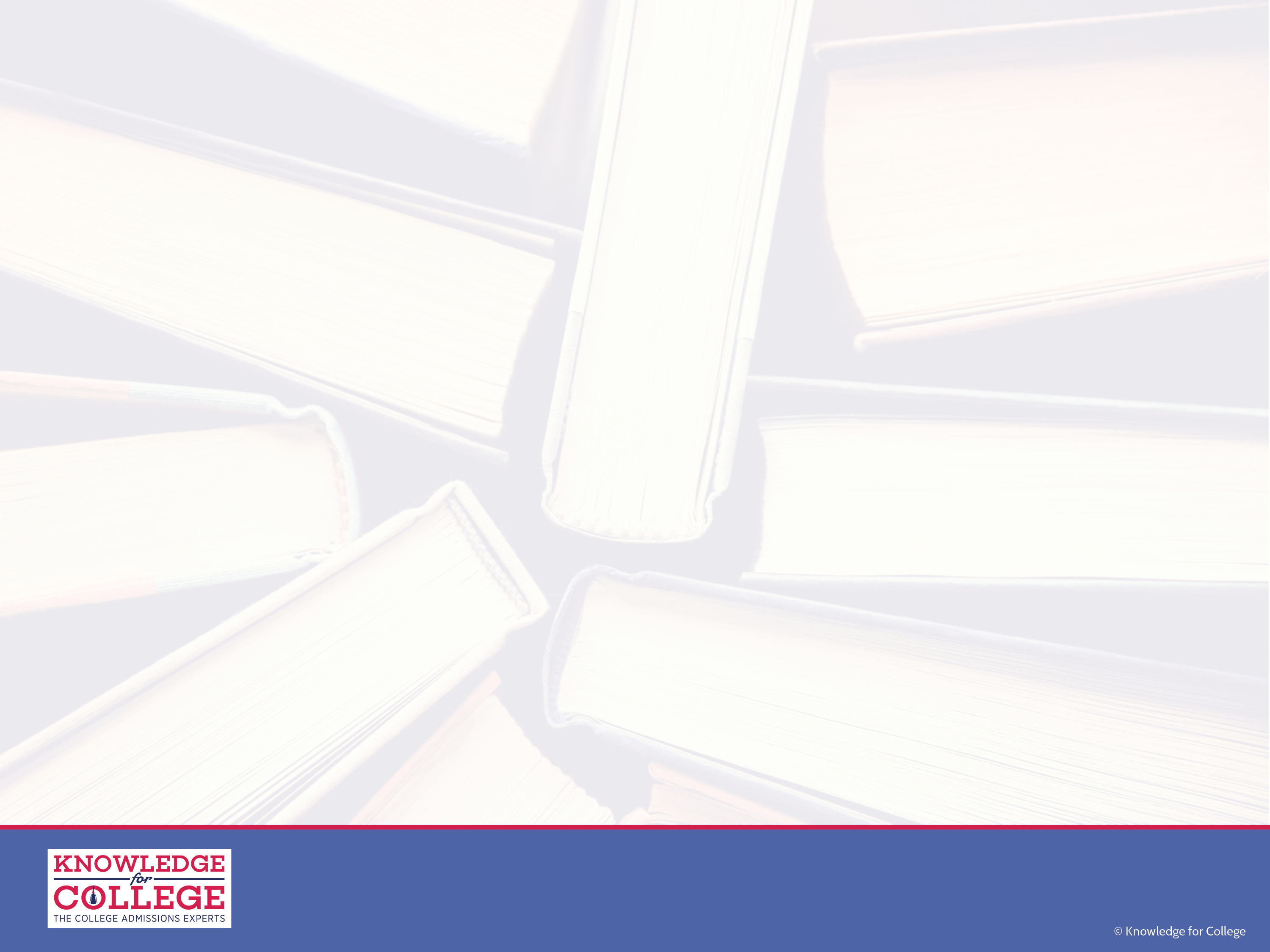 WHAT COURSES ARE YOU TAKING?
01
02
03
04
05
06
Rigorous Academic Curriculum
Inspiring Letters of Recommendation
Stellar Test Scores
Meaningful Activities
Dynamic Essays
Personal Interview
RIGOROUS ACADEMIC CURRICULUM
AP
HONORS
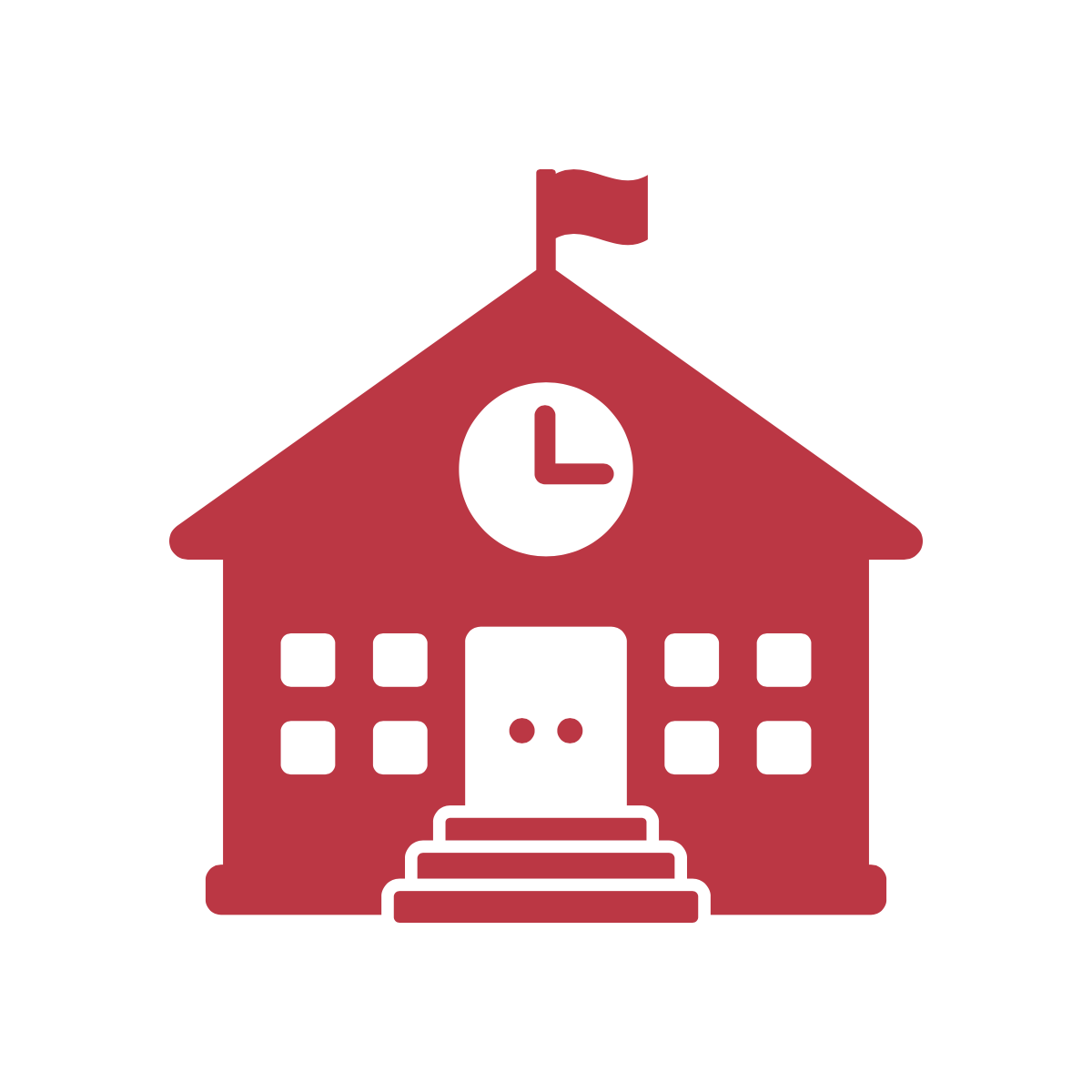 DUAL ENROLLMENT
IB
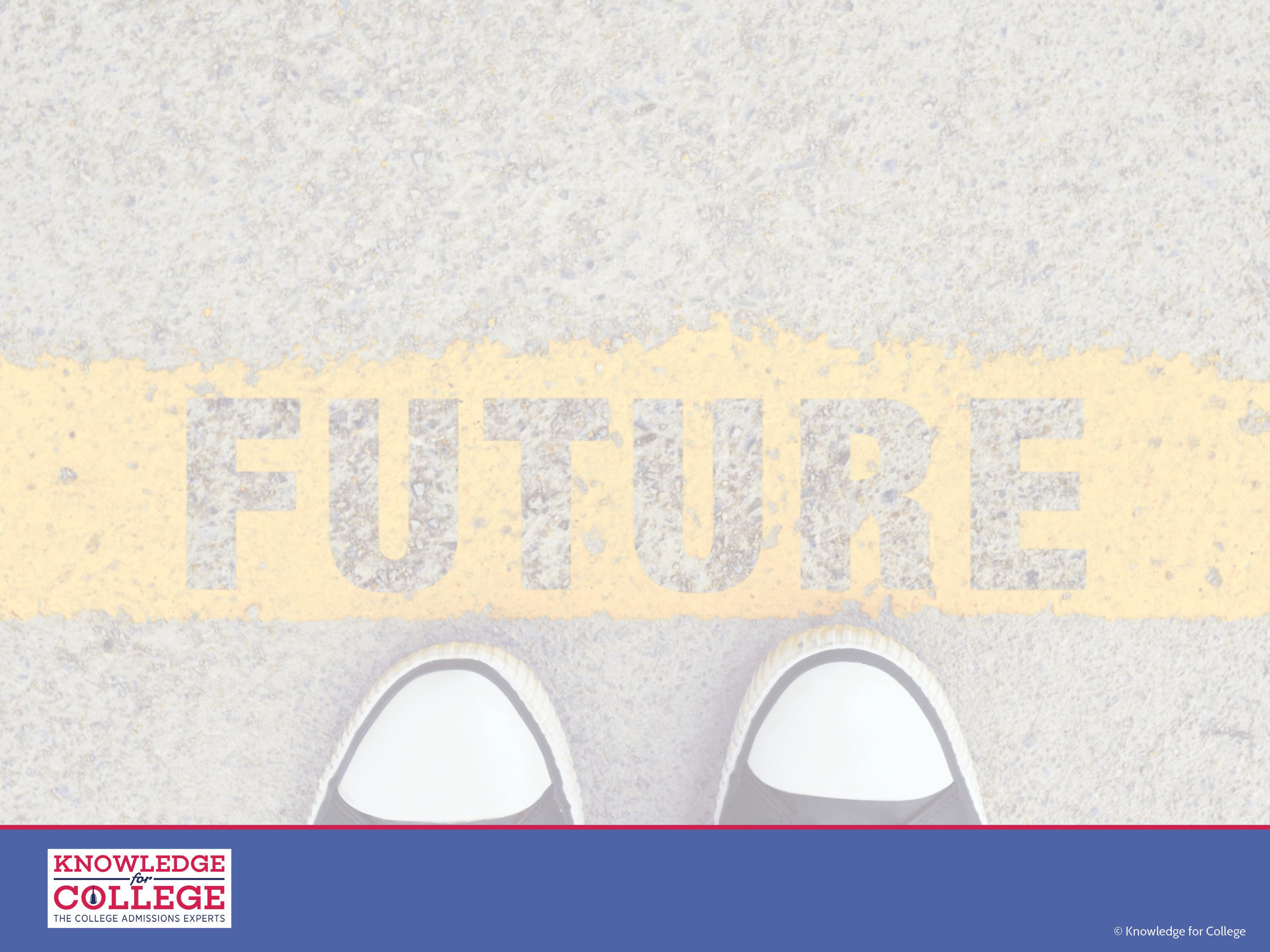 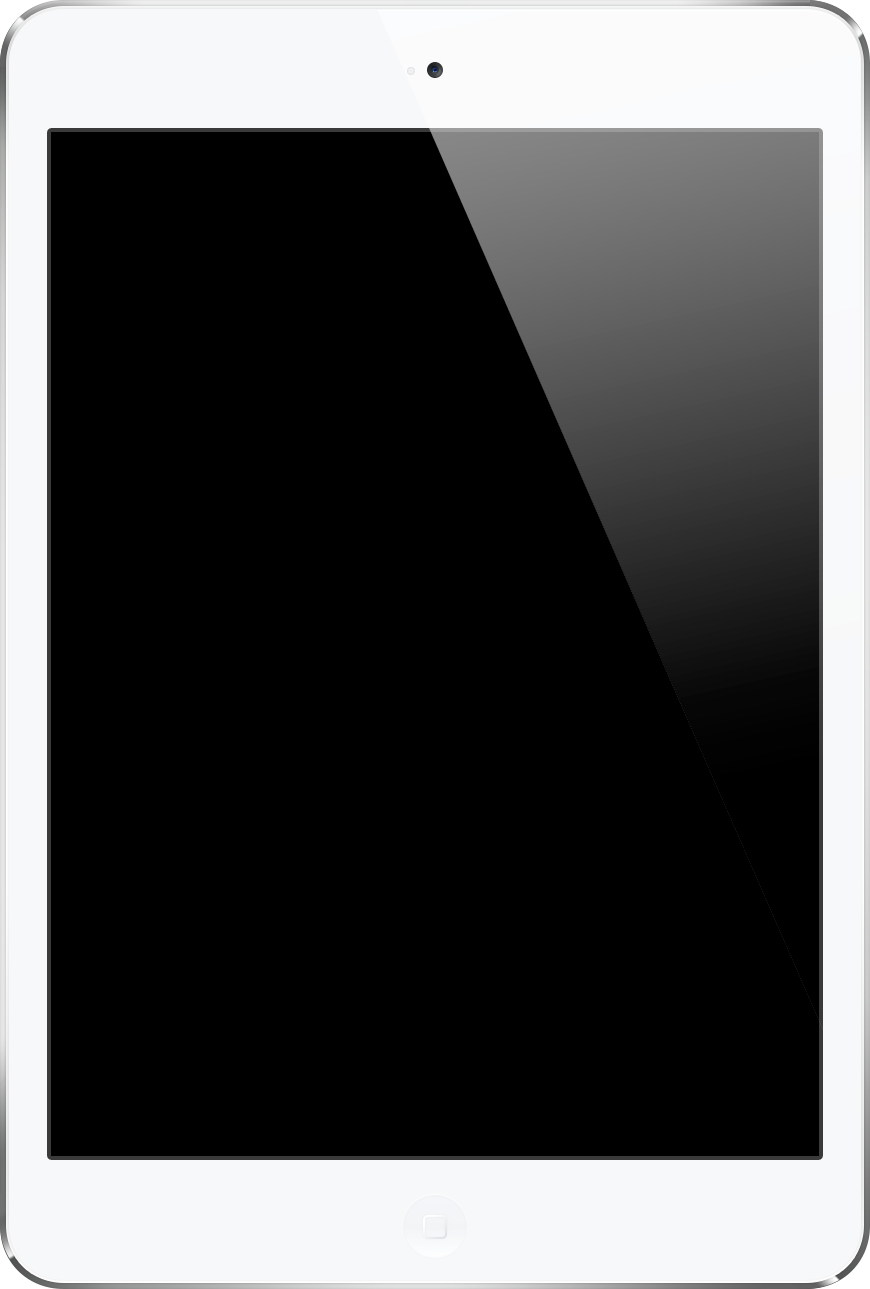 ADVANCED PLACEMENT EXAMS
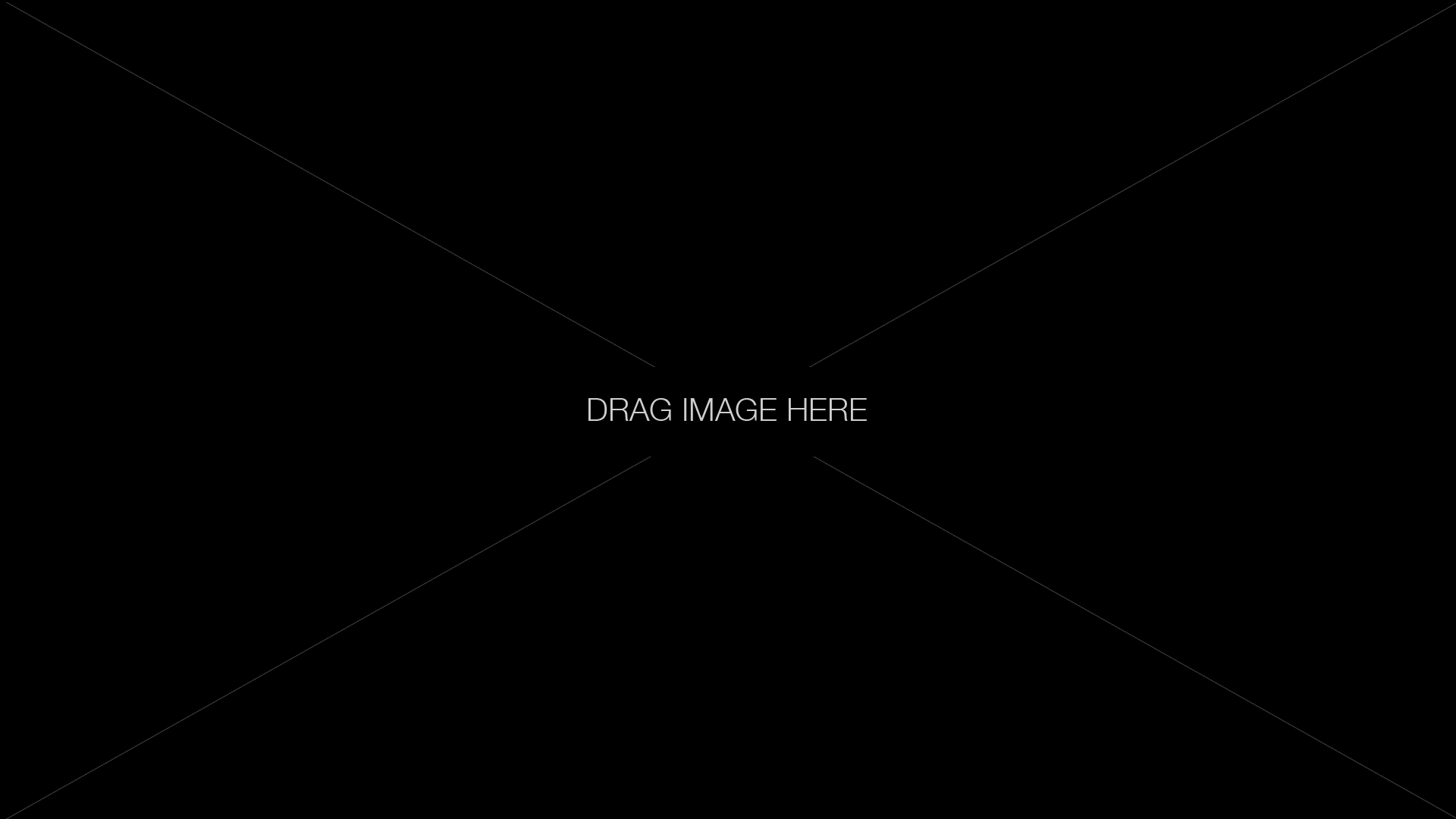 38 AP courses across seven areas:                                                  Math & Computer Science, Sciences, History & Social Science, English, World Languages & Cultures, Arts, and Capstone
Offered once per year in May and scored on                                a 5-point scale, 5 being “extremely well           qualified” and 1 being “no recommendation”
Stand out in the college admission process
Earn college credit and advanced placement
Move into upper level courses, more electives, double-major, and study abroad
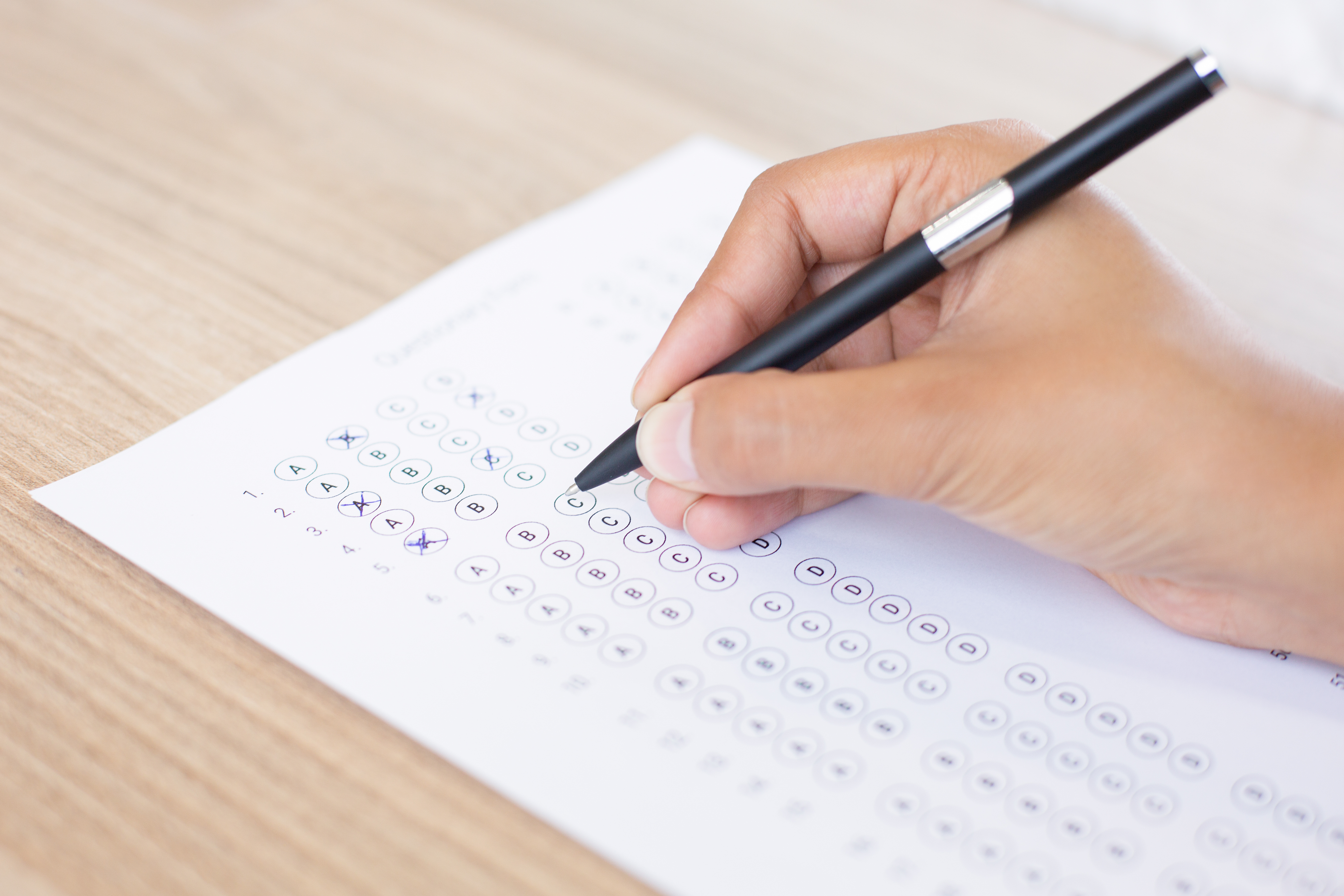 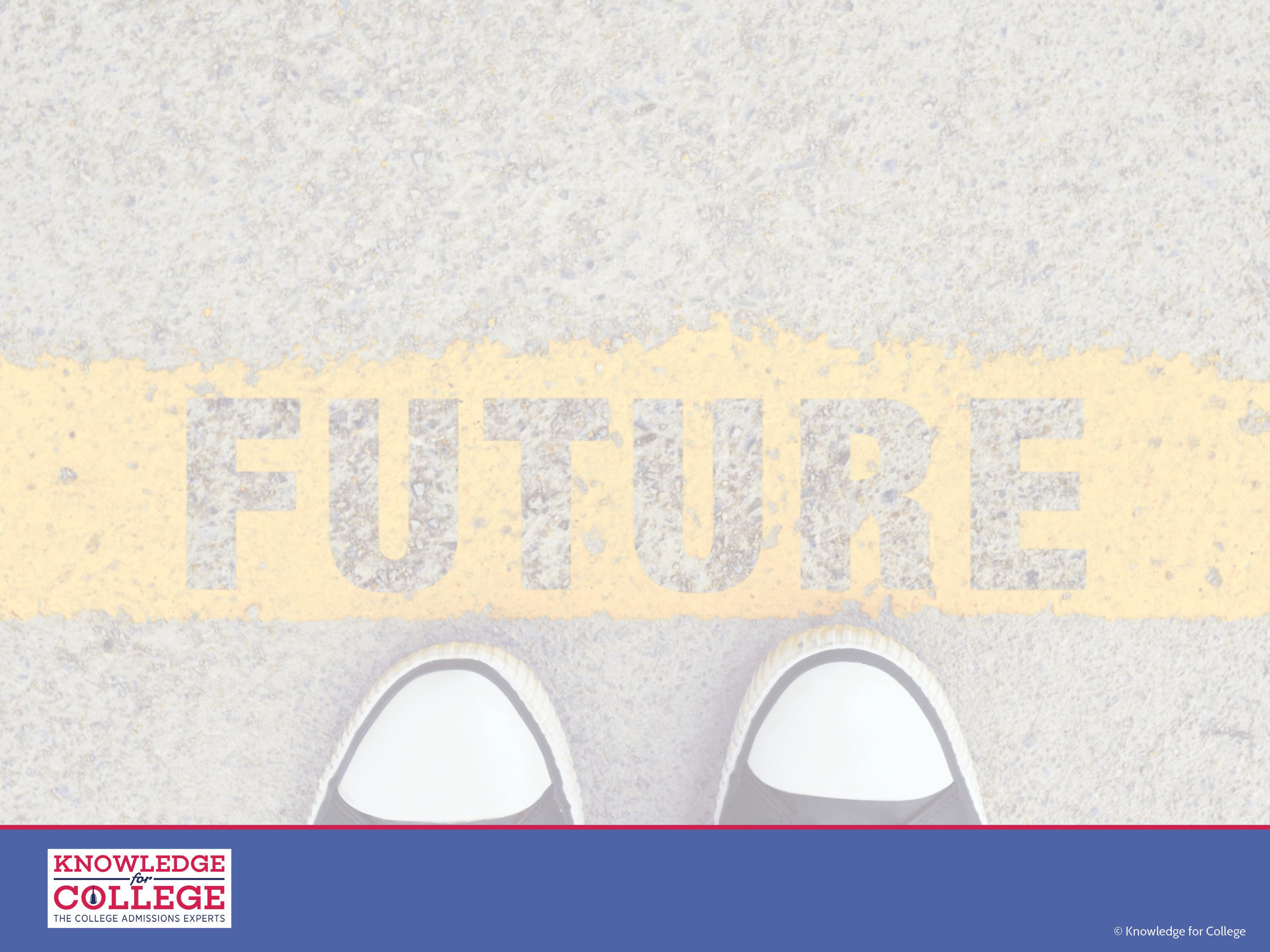 HOW WELL DO YOUR TEACHERS KNOW YOU?
01
02
03
04
05
06
Rigorous Academic Curriculum
Inspiring Letters of Recommendation
Stellar Test Scores
Meaningful Activities
Dynamic Essays
Personal Interview
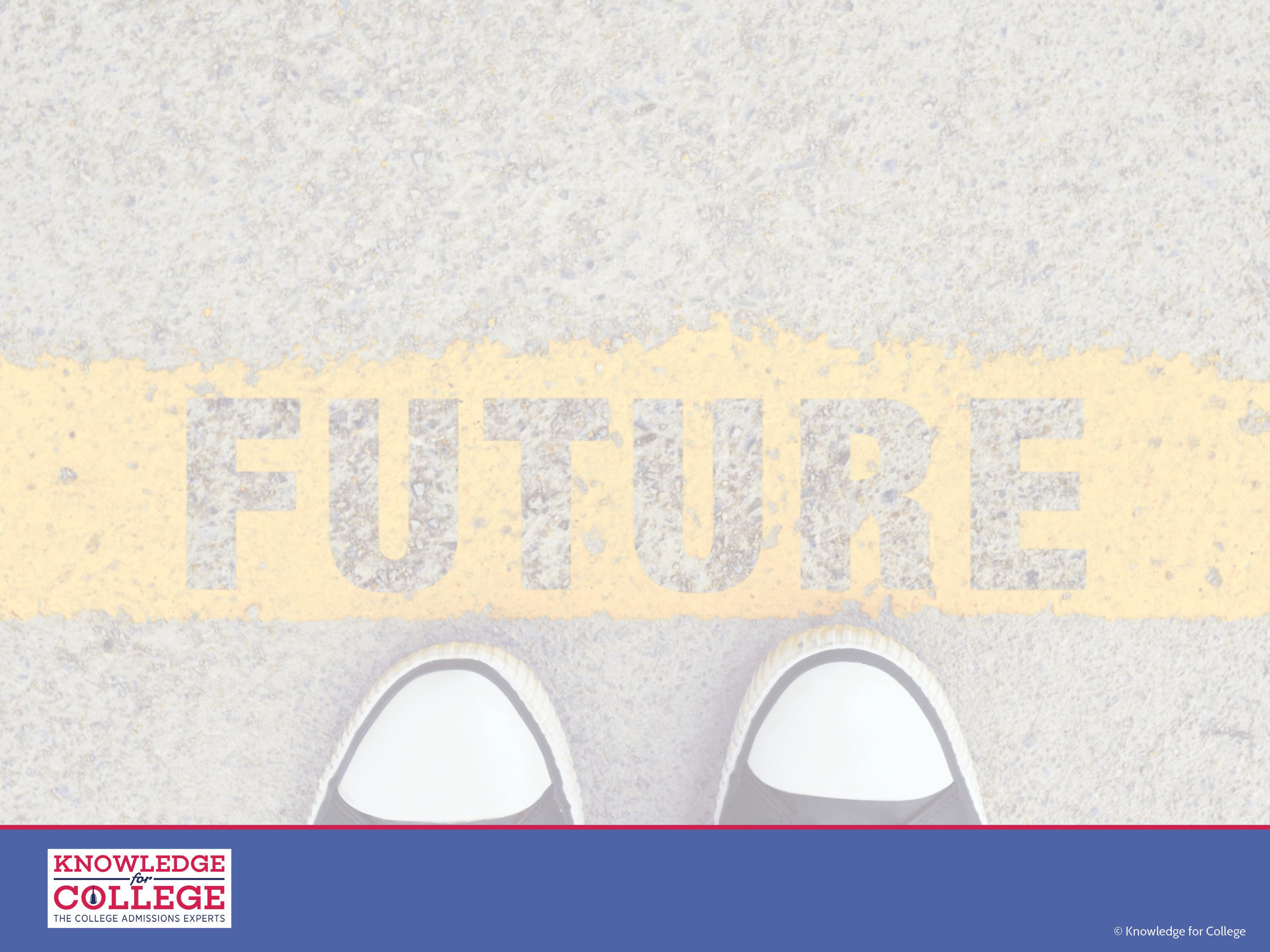 YOUR TEACHERS’ OPINIONS OF YOU MATTER
In most cases, you will need to ask (2) academic teachers for recommendations.
Students earn their recommendations everyday through their class contributions. 
What were you like to teach?                                         
Do you participate in class?                                                Ask for help after class? 
Does your teacher know you                                           outside of the classroom?
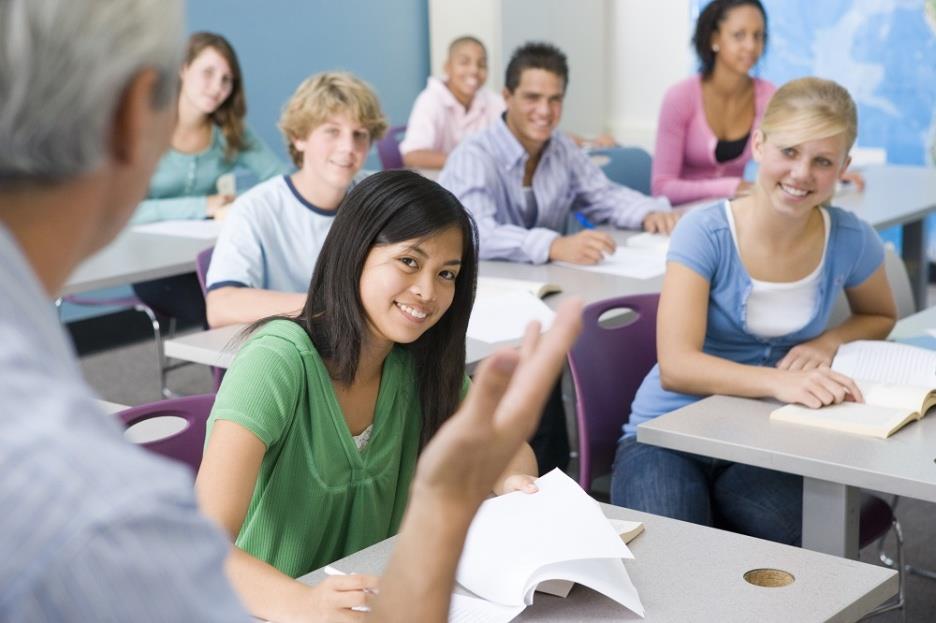 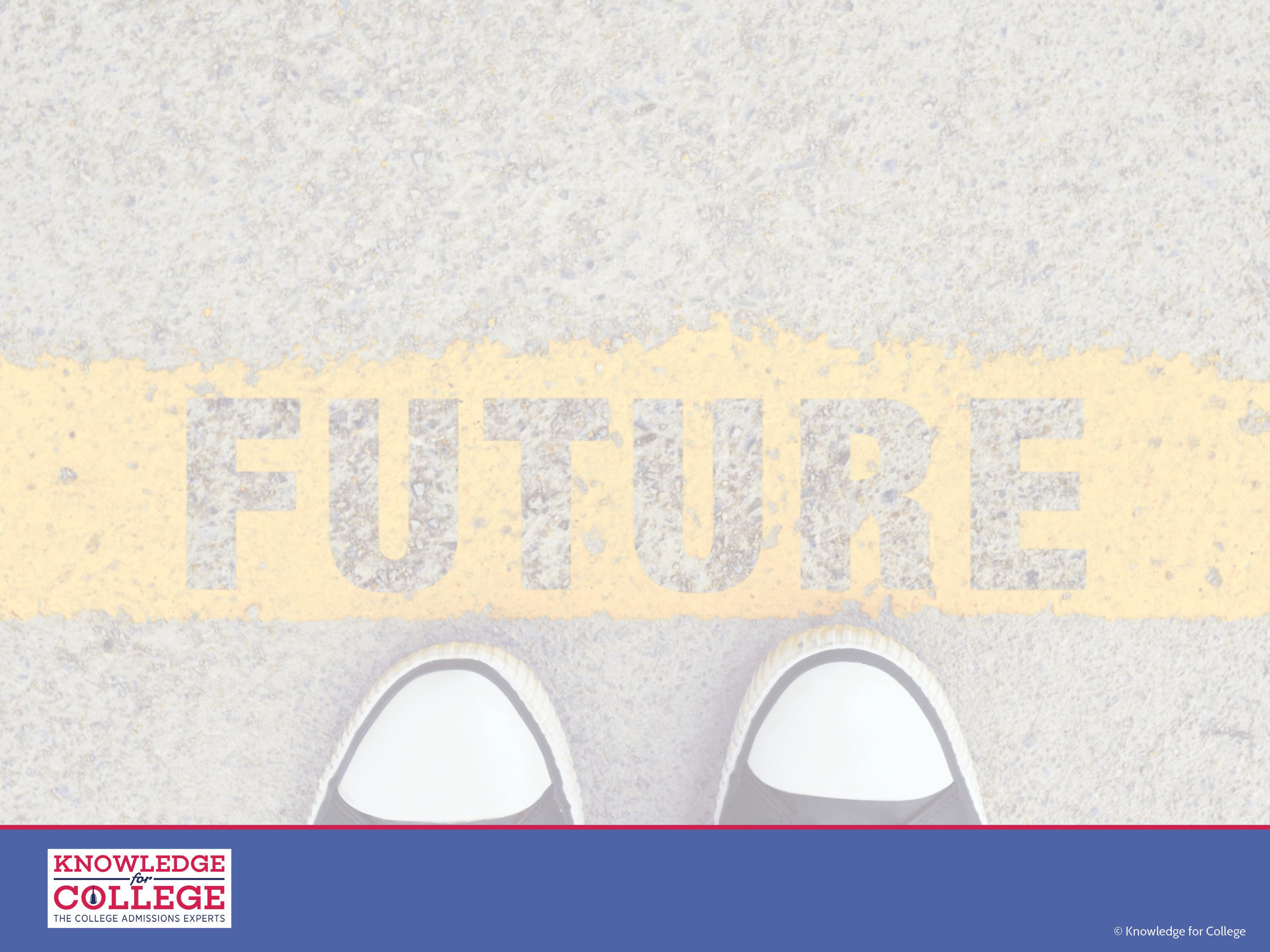 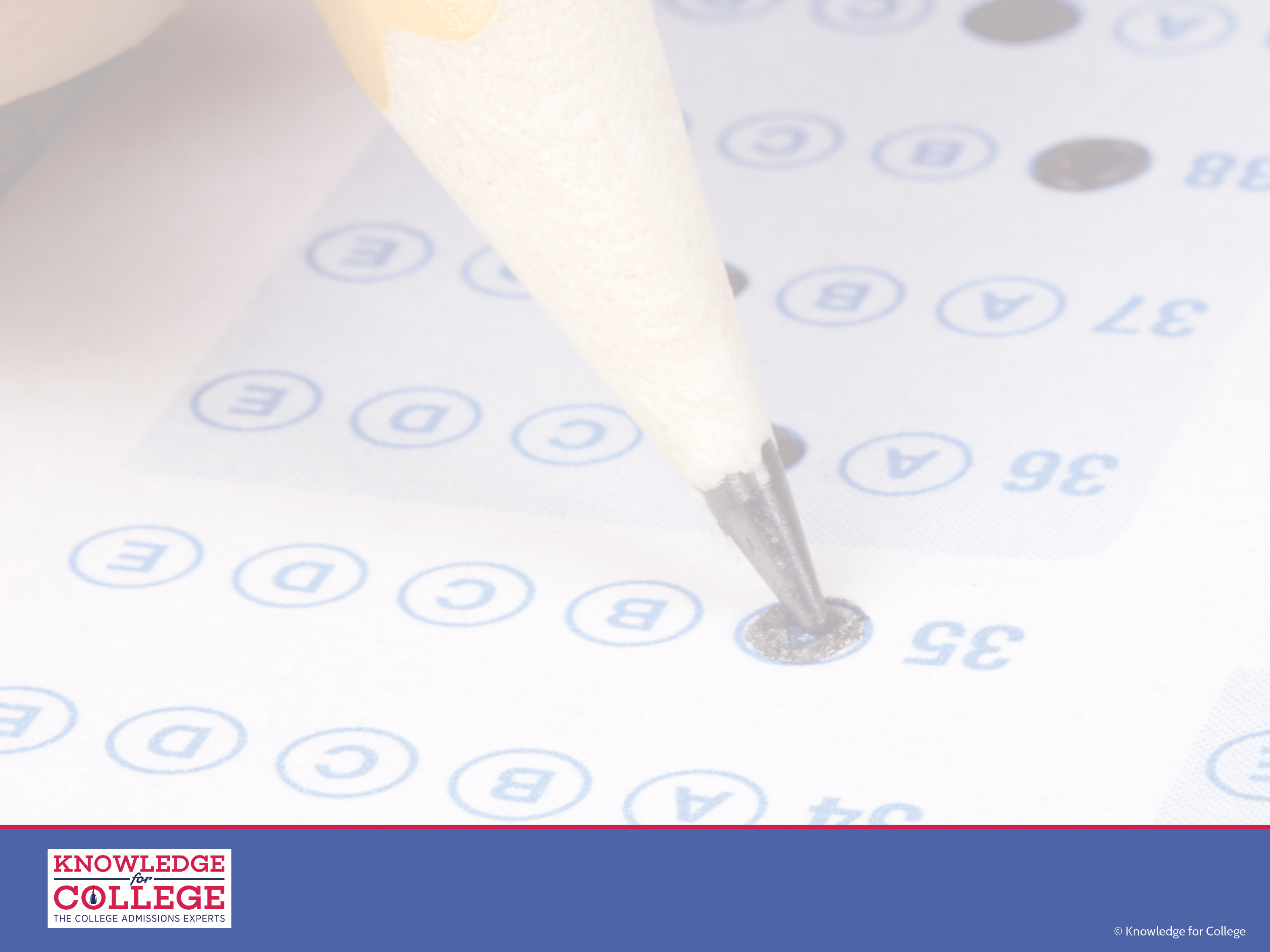 ARE YOU PREPARED TO ROCK YOUR TESTS?
01
02
03
04
05
06
Rigorous Academic Curriculum
Inspiring Letters of Recommendation
Stellar Test Scores
Meaningful Activities
Dynamic Essays
Personal Interview
START EARLY AND HAVE A PLAN
SAT
AP EXAMS
aCT
PSAT/NMSQT
SAT SUBJECT TESTS
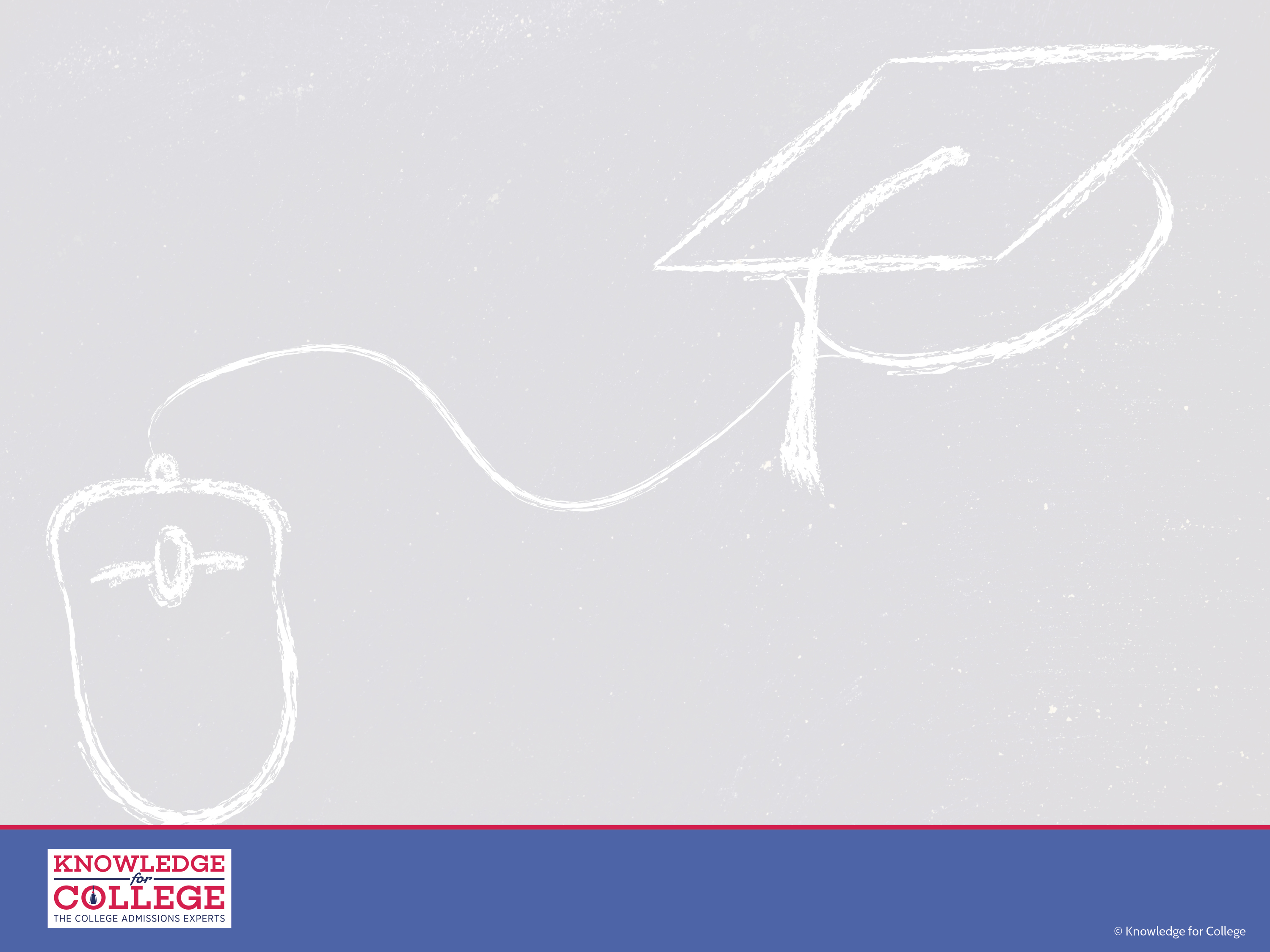 SAT
5 timed sections in 3 content areas including Reading Test (65 min),                               Writing & Language  Test (35 min), Math – Two Tests (one with calculator and one without calculator, 80 min total), and optional Essay (50 min)

Composite score range of 400-1600 (200-800 per two content areas: Reading/Writing & Language and Math); Essay reported in 3 dimensions (Reading/Analysis/Writing), each scored from 2-8

Reading and Writing & Language Tests includes graphic information
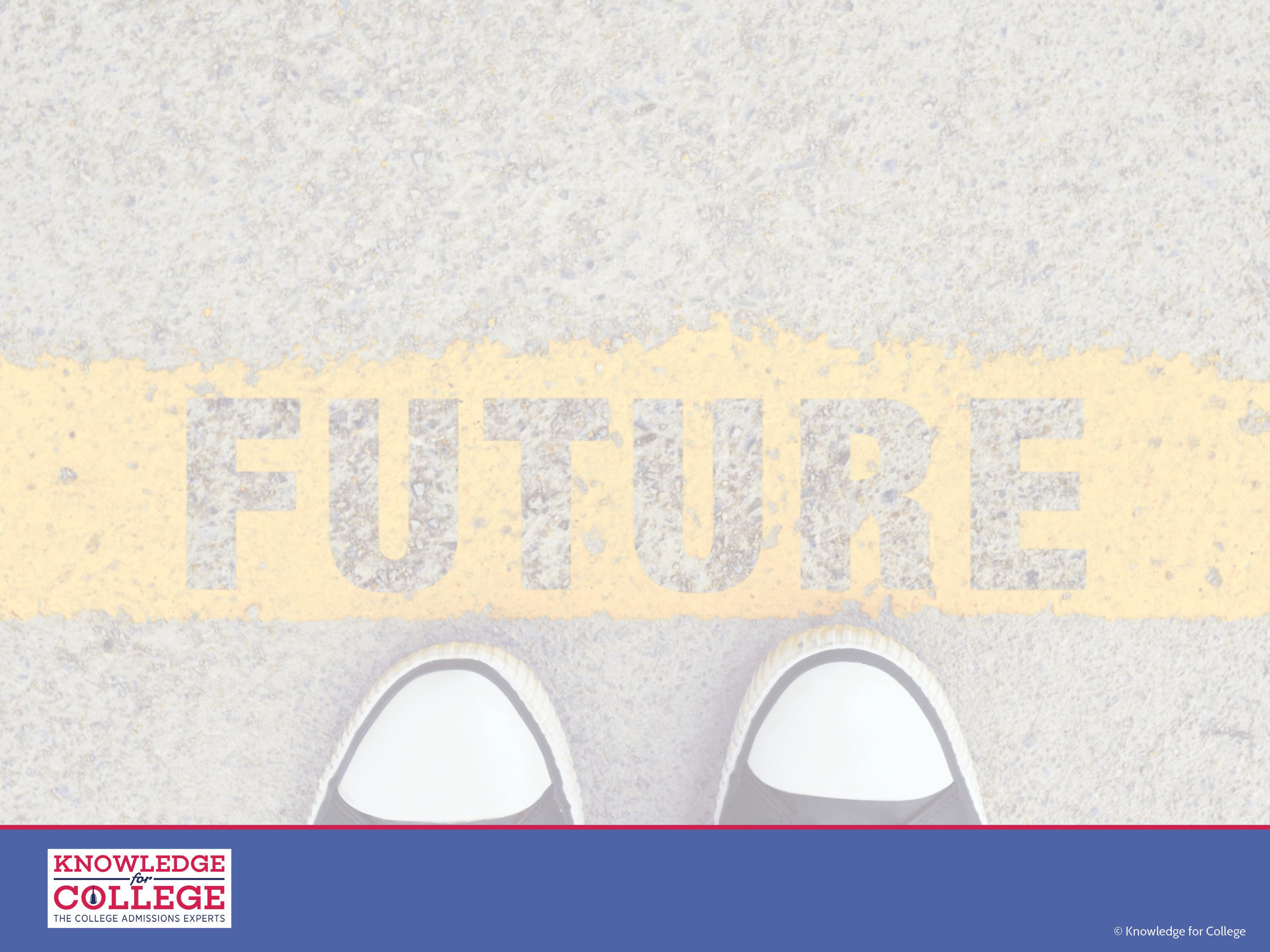 SAT (CONT.)
Math includes Arithmetic, Algebra I and II, Geometry, and Trigonometry concepts with 4 response multiple-choice and grid-in questions
No penalty for wrong answers 
Can take the SAT more than once – Super Score
Administered by the College Board seven times per year: March, May, June, August, October, November, and December
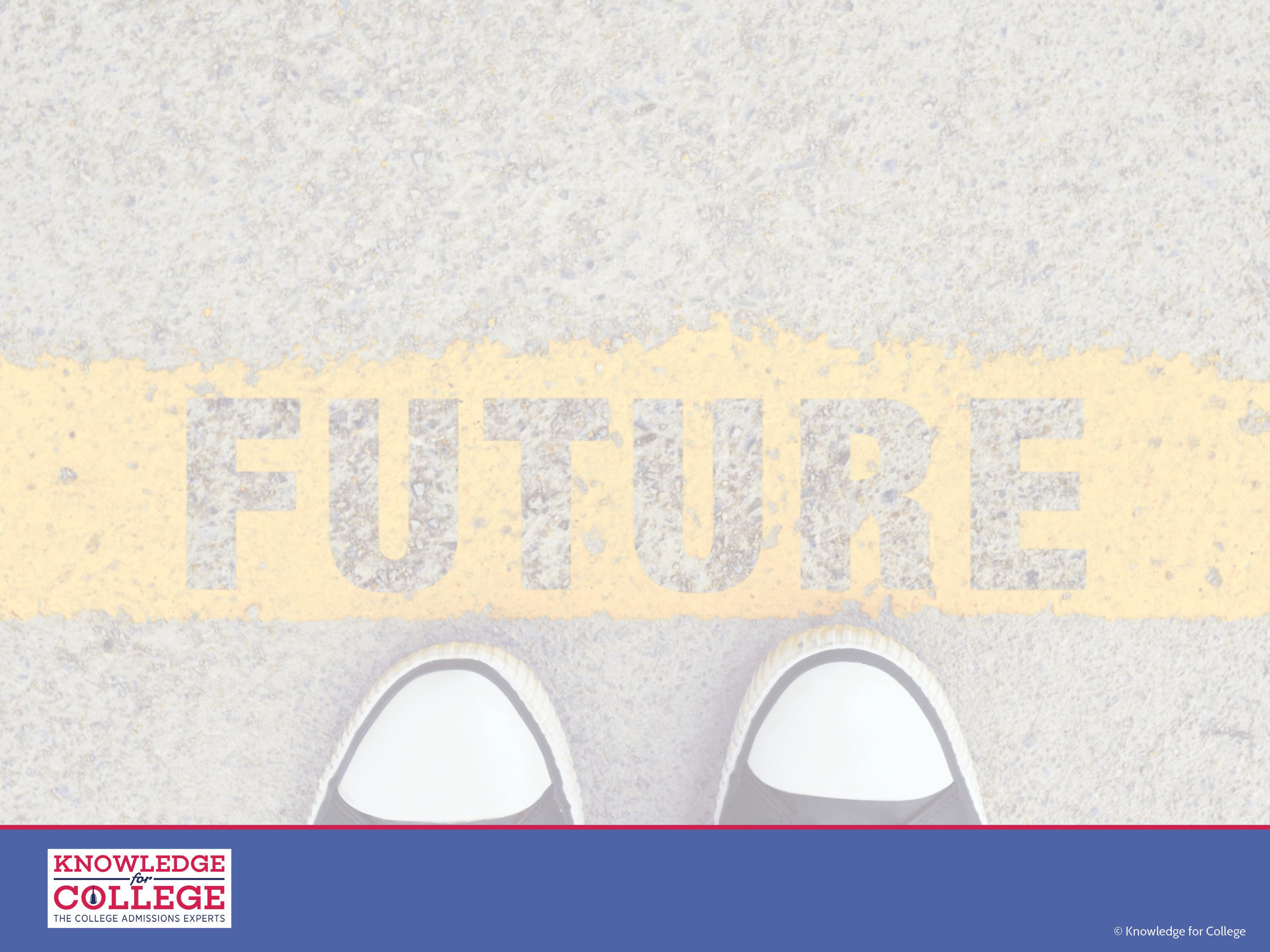 ACT
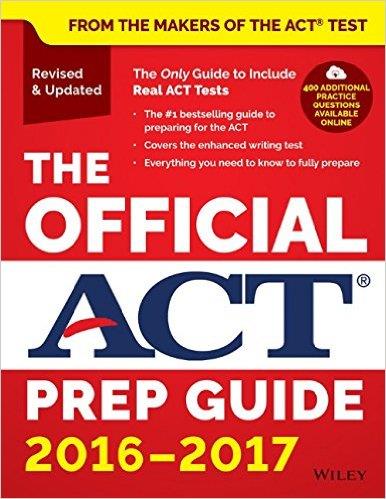 5 timed sections in 5 content areas including Math Section (60 min), Reading Section (35 min), Science Section (35 min), English Section (45 min), and optional Writing (30 min)
Composite score range of  of 1-36 (and 1-36 per five content areas)
Math section includes Arithmetic, Algebra (advanced topics such as complex numbers), Geometry, and Trigonometry concepts with 5 response multiple-choice questions only
Science section includes chemistry, biology, and physical science questions based on graphs, charts, tables,  and diagrams 
No penalty for guessing
Administered by the ACT six times per year:                     September, October, December, February , April, and June
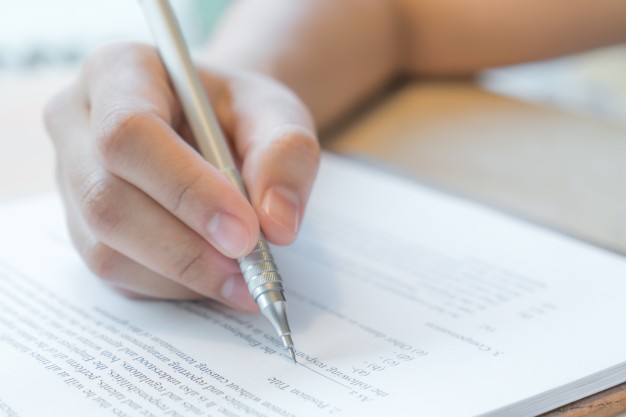 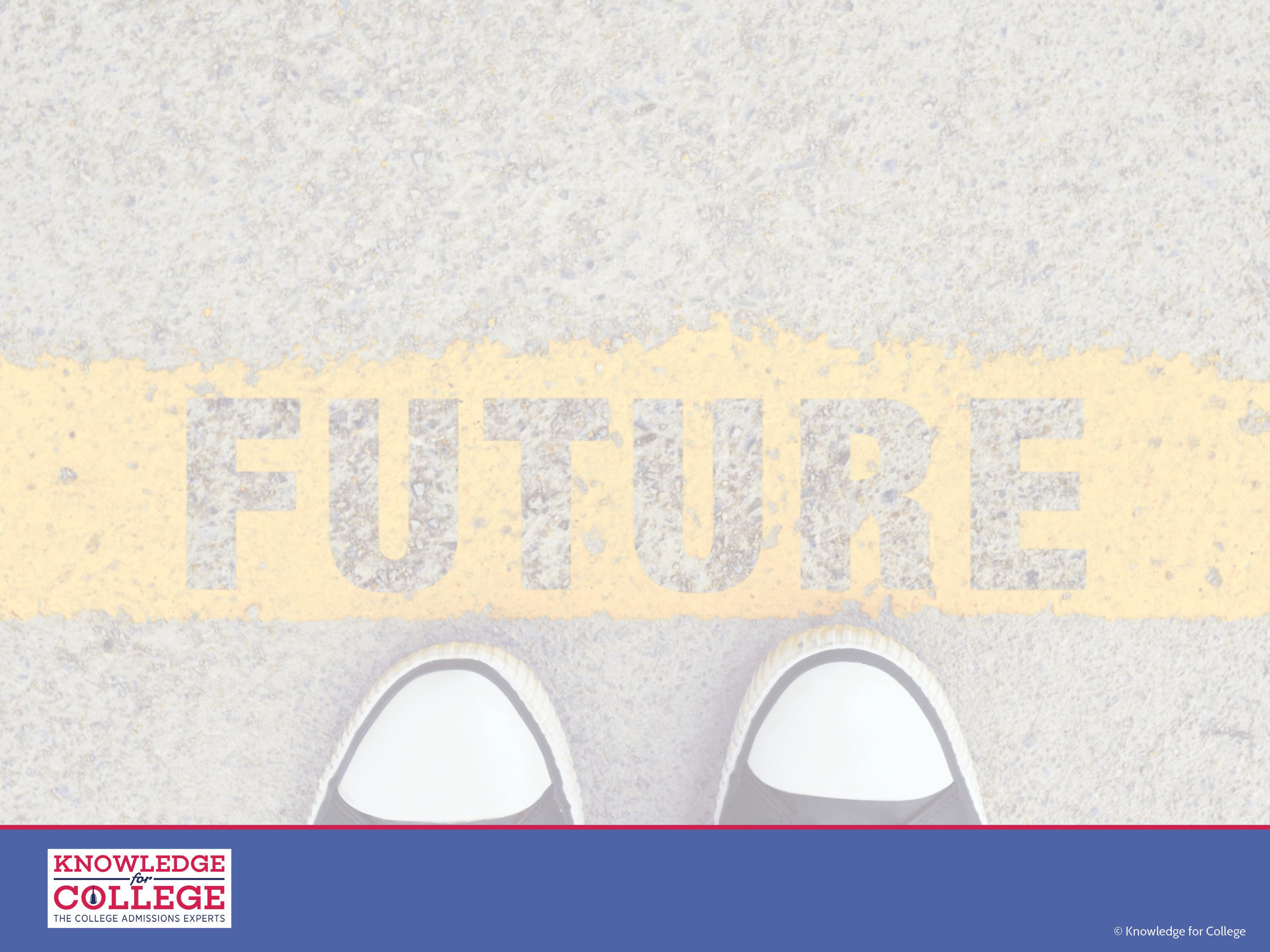 SAT SUBJECT TESTS
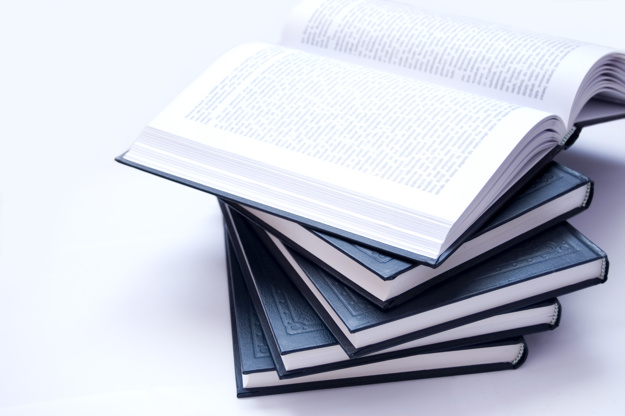 English (Literature), History (U.S. History, World History), Math (Level 1 and Level 2-includes pre-calculus/trig), Science (Biology Ecological, Biology Molecular, Chemistry), Language (12 tests)
Many of the country's top colleges and universities require students take two or more SAT Subject Tests, including:
	Boston College	Boston University	
	Rice	Brown 	Cornell 		
	Duke	Dartmouth 	MIT
	NYU	Wellesley	Yale	Harvard
Other schools recommend the SAT subject tests, and strong scores will certainly strengthen an application. 
Visit  college’s website for more information; colleges change their admissions criteria often.
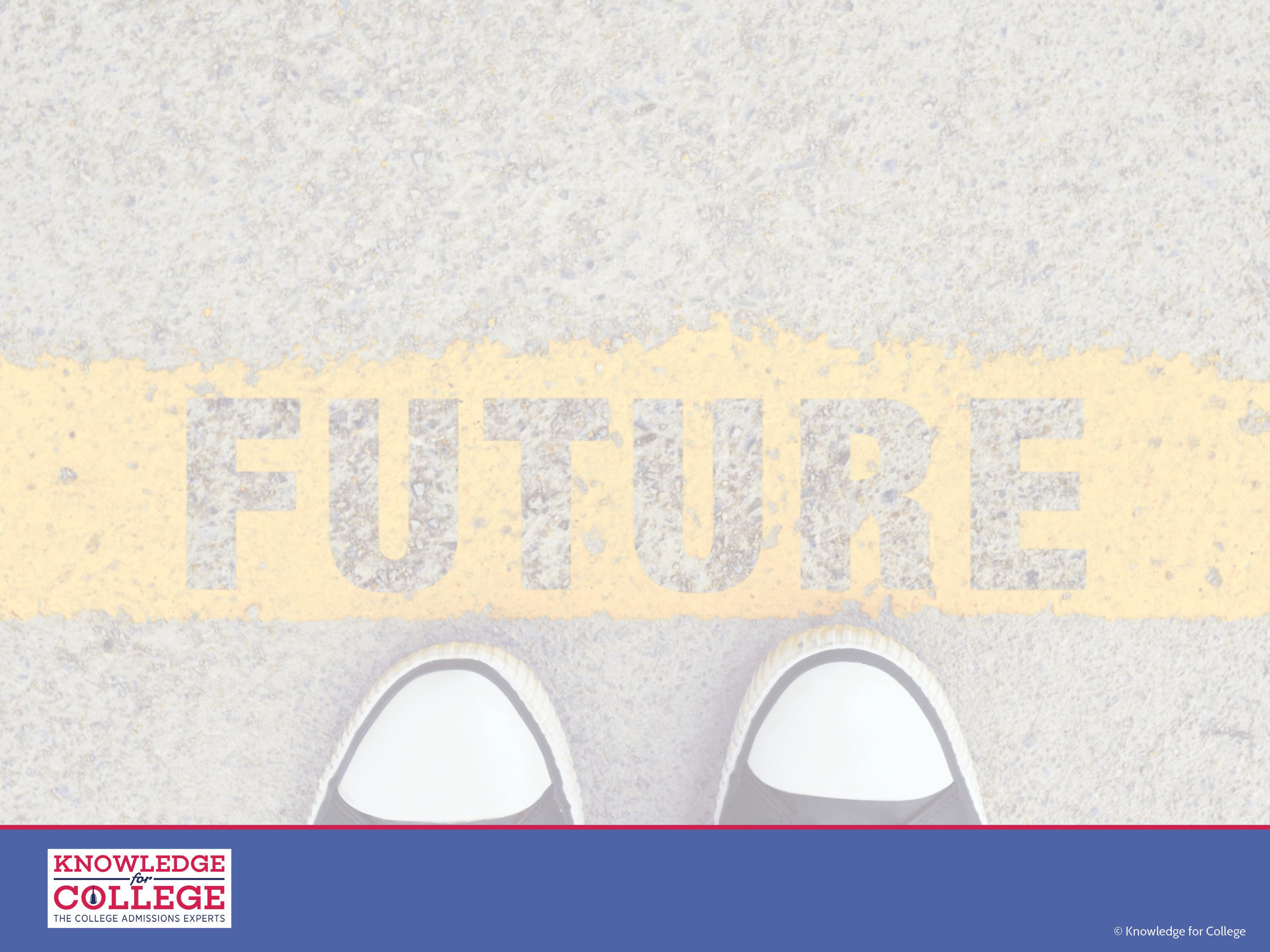 TEST PREP TIME LINE
11th
12th
10th
GRADE
GRADE
GRADE
Academic Coaching (Tutoring)
PSAT
8th
9th
SAT Subject Tests
GRADE
GRADE
PSAT/NMSQT
SAT and/or ACT
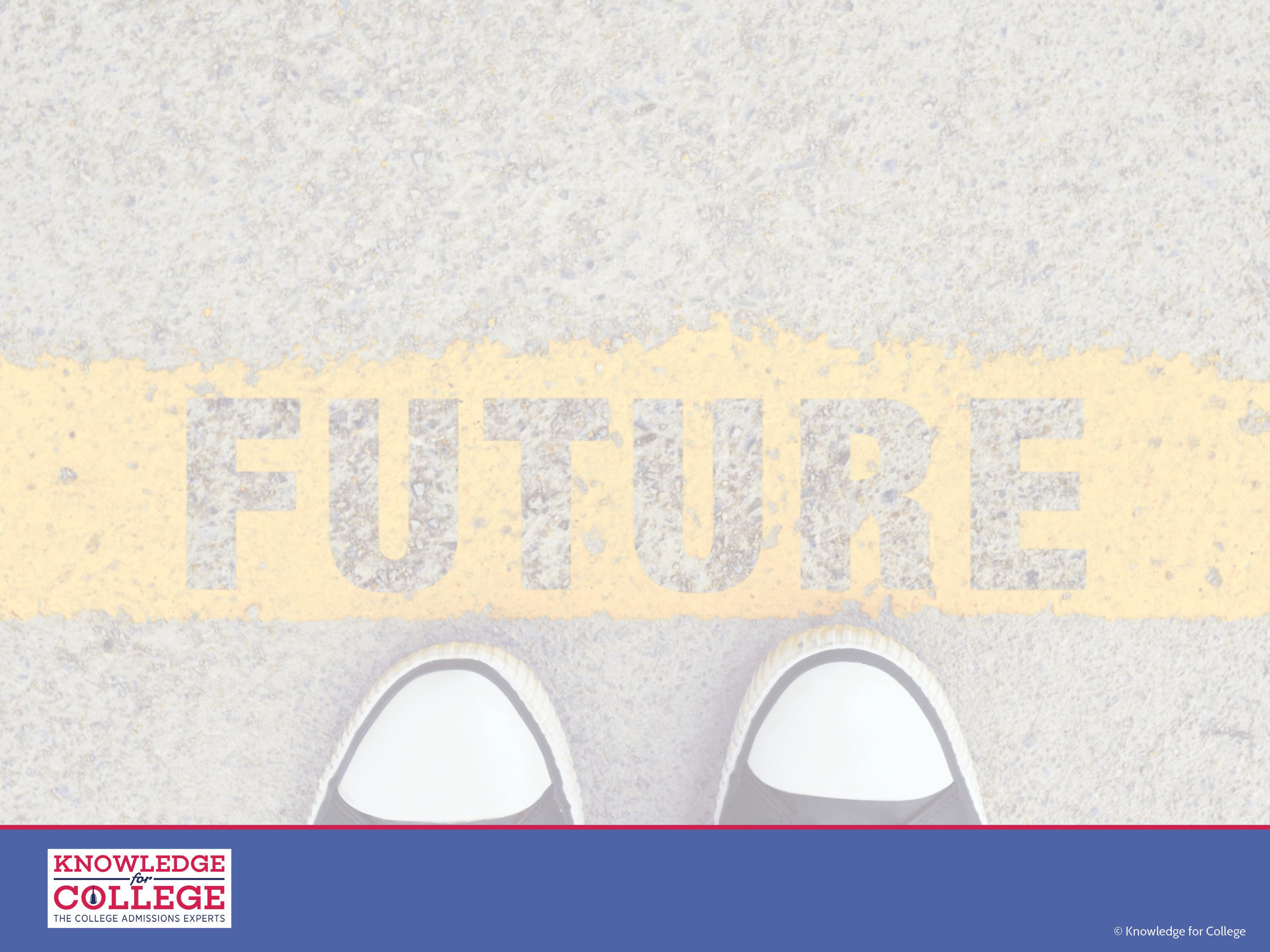 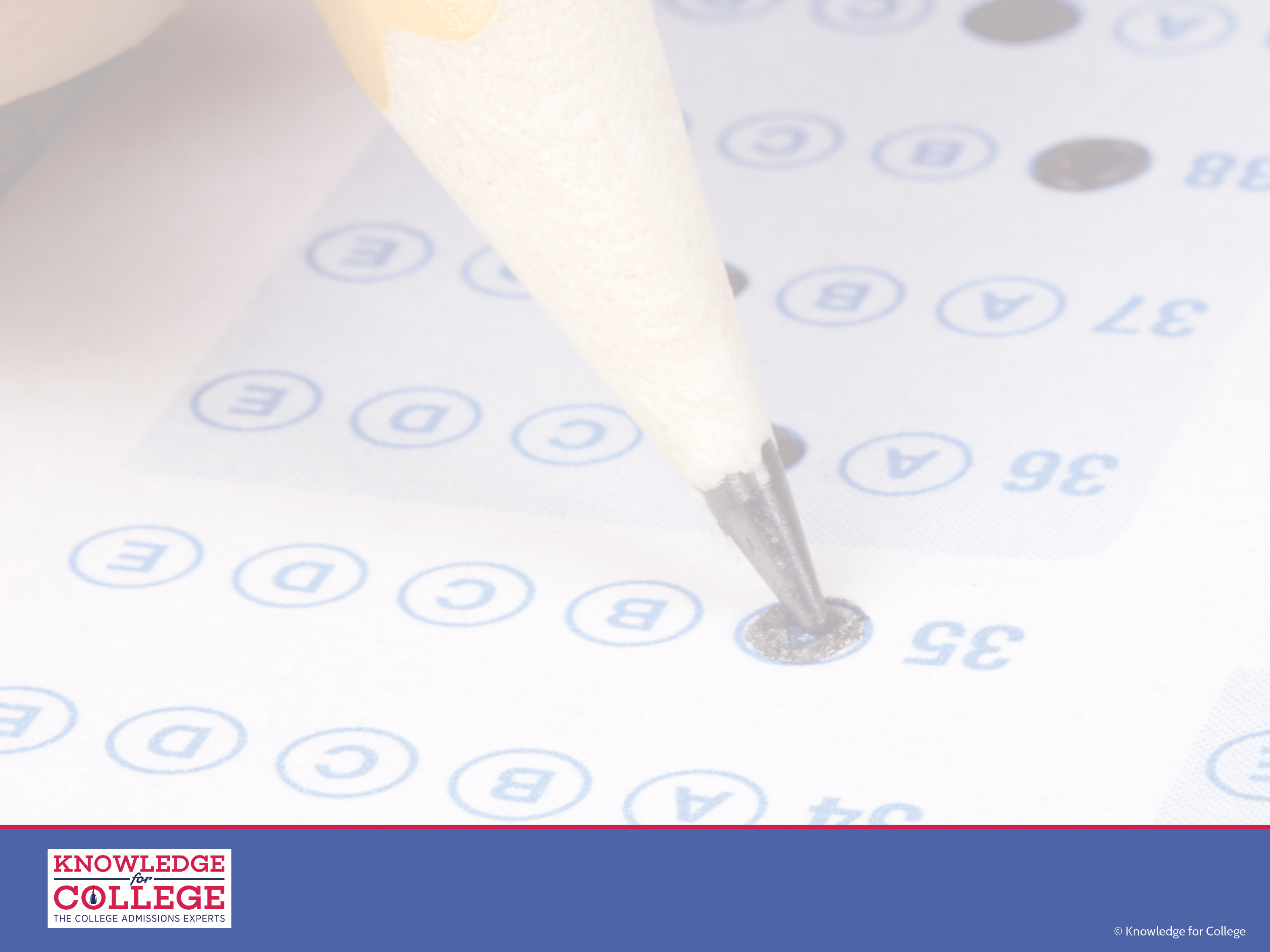 EXPLORE TEST PREP OPTIONS
Online Courses
- Khan Academy
Large Group Courses
- In School
Small Group Courses (MathSP)
- Max 10 students per course
- 28 hours over 9 weekly sessions
- All sections of the test
- Course Location: Emory University
One-on-One Coaching (MathSP)
- 100% customized to meet your needs
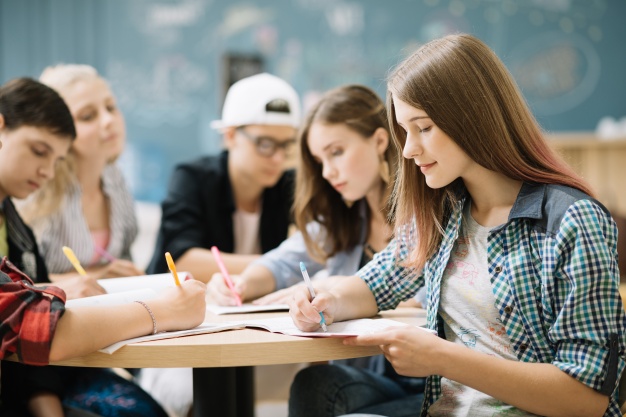 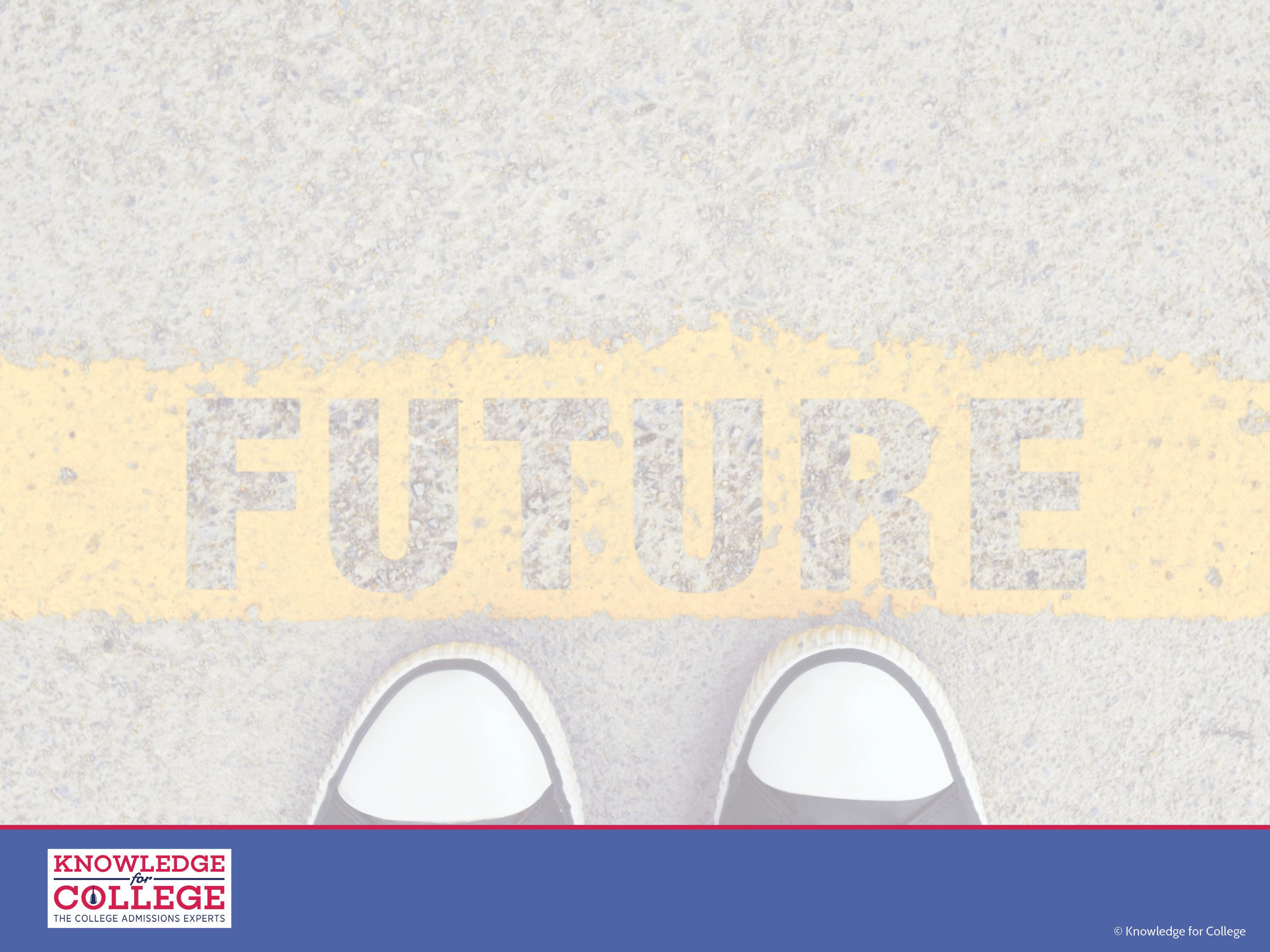 HOW DO YOU SPEND YOUR TIME OUTSIDE CLASS?
Rigorous Academic Curriculum
01
02
03
04
05
06
Inspiring Letters of Recommendation
Stellar Test Scores
Meaningful Activities
Dynamic Essays
Personal Interview
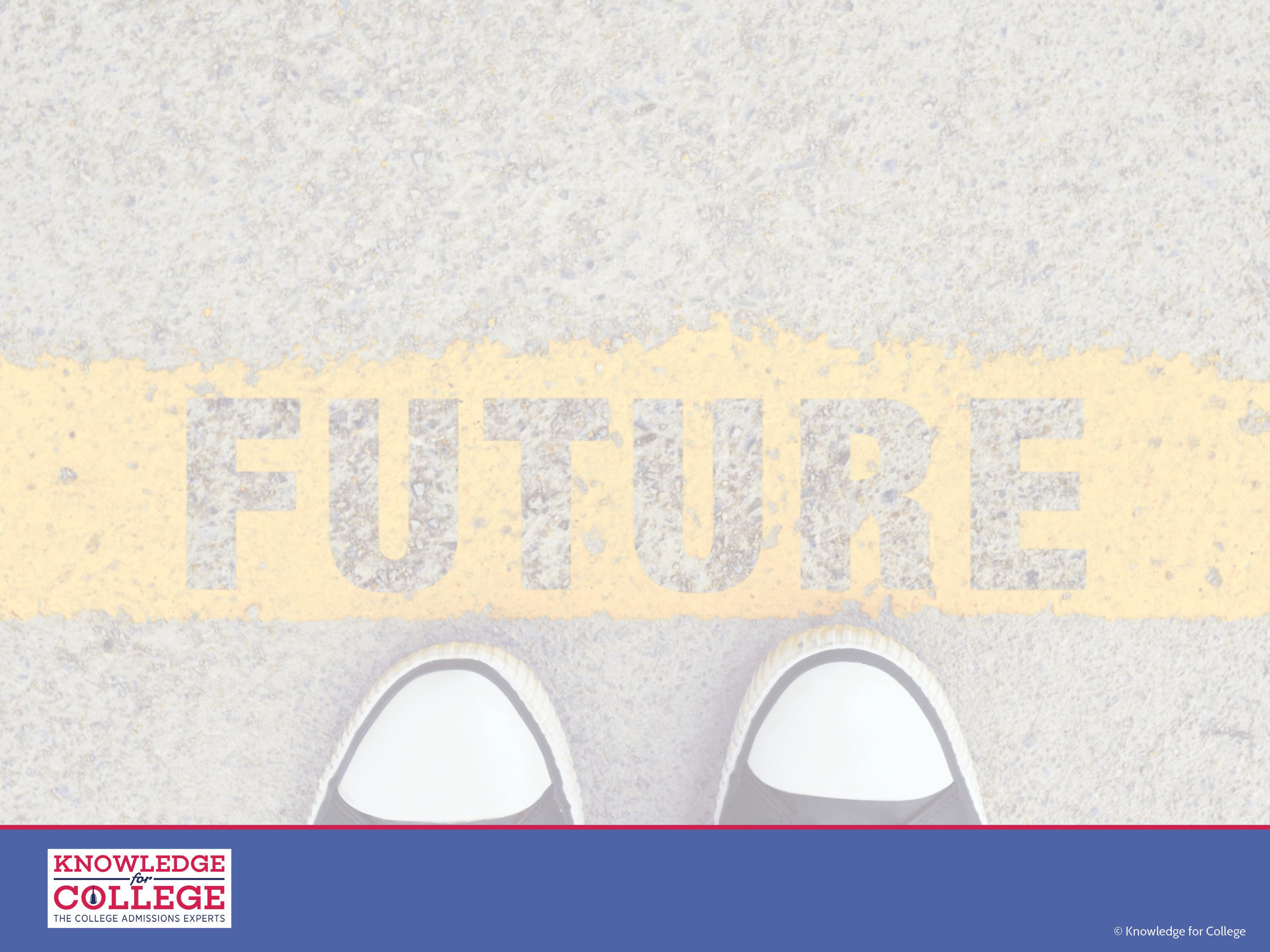 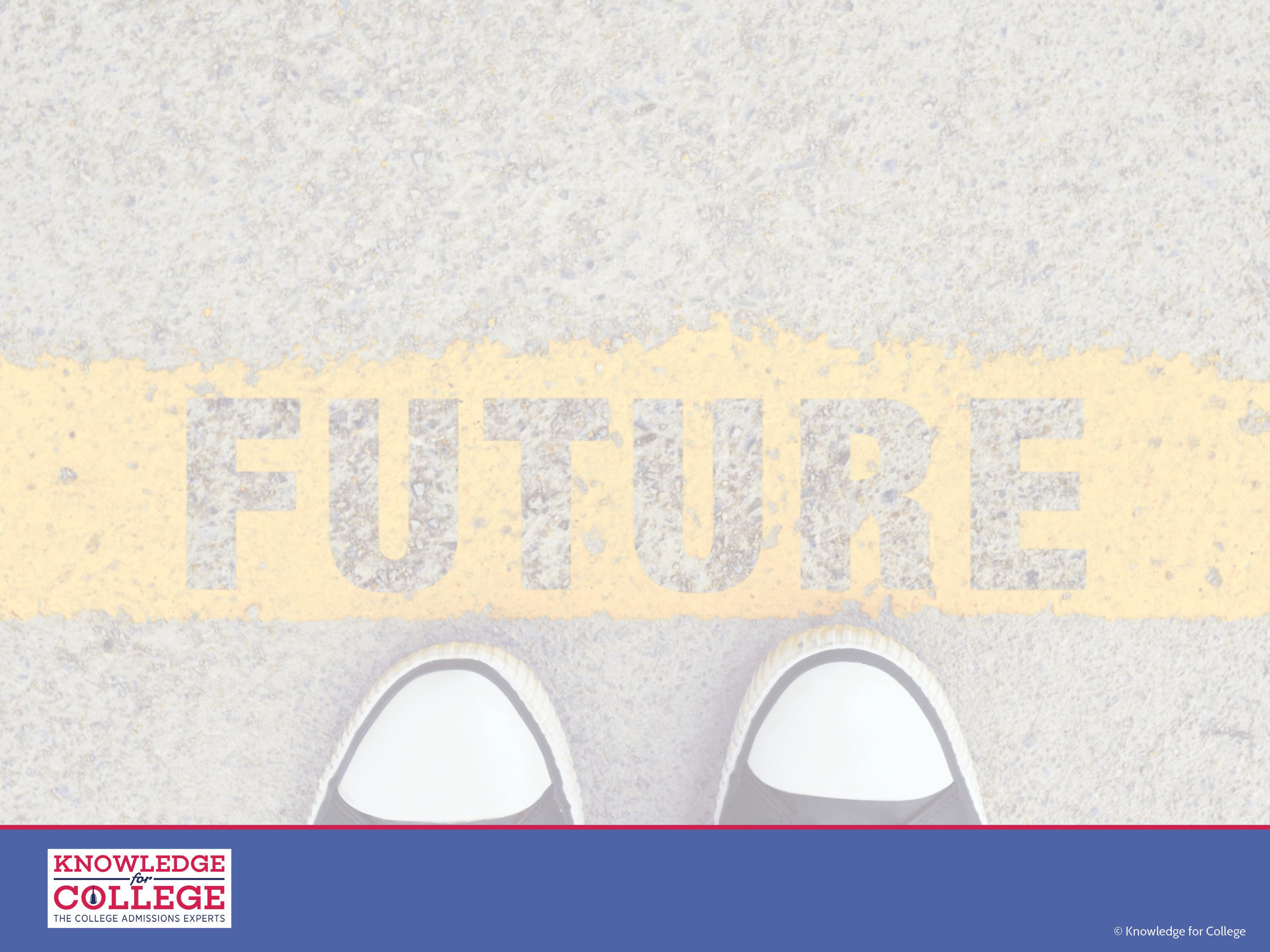 FIND YOUR PASSION AND ENGAGE
Talent-based
Sports, Drama, Chess, Music & Art

Leadership-based
Student Government, Model U.N., Class Office

Academically-based
Math Team, Language Club, National Honor                          Society

Career-based
Newspaper, Mock Trial, Junior Achievement

Community Service-based
Homeless shelter, SADD, Youth Group
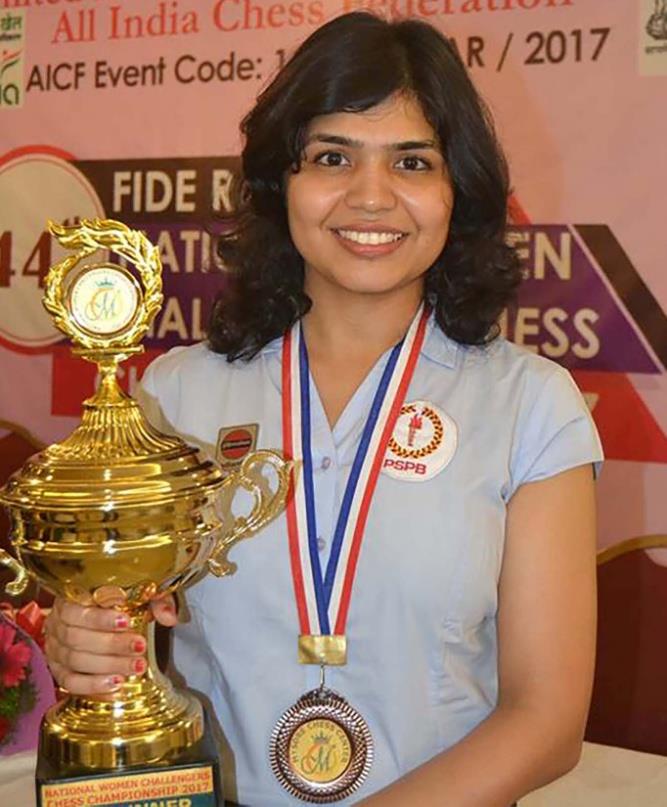 BE UNIQUE
“A college’s goal isn’t necessarily a community of well-rounded students, but a well-rounded community of unique students.

Your goal is to find a way to let the college of your choice know how you fit into their community in a unique way.” 
                  
                           -    Muhlenberg College, Office of Admissions
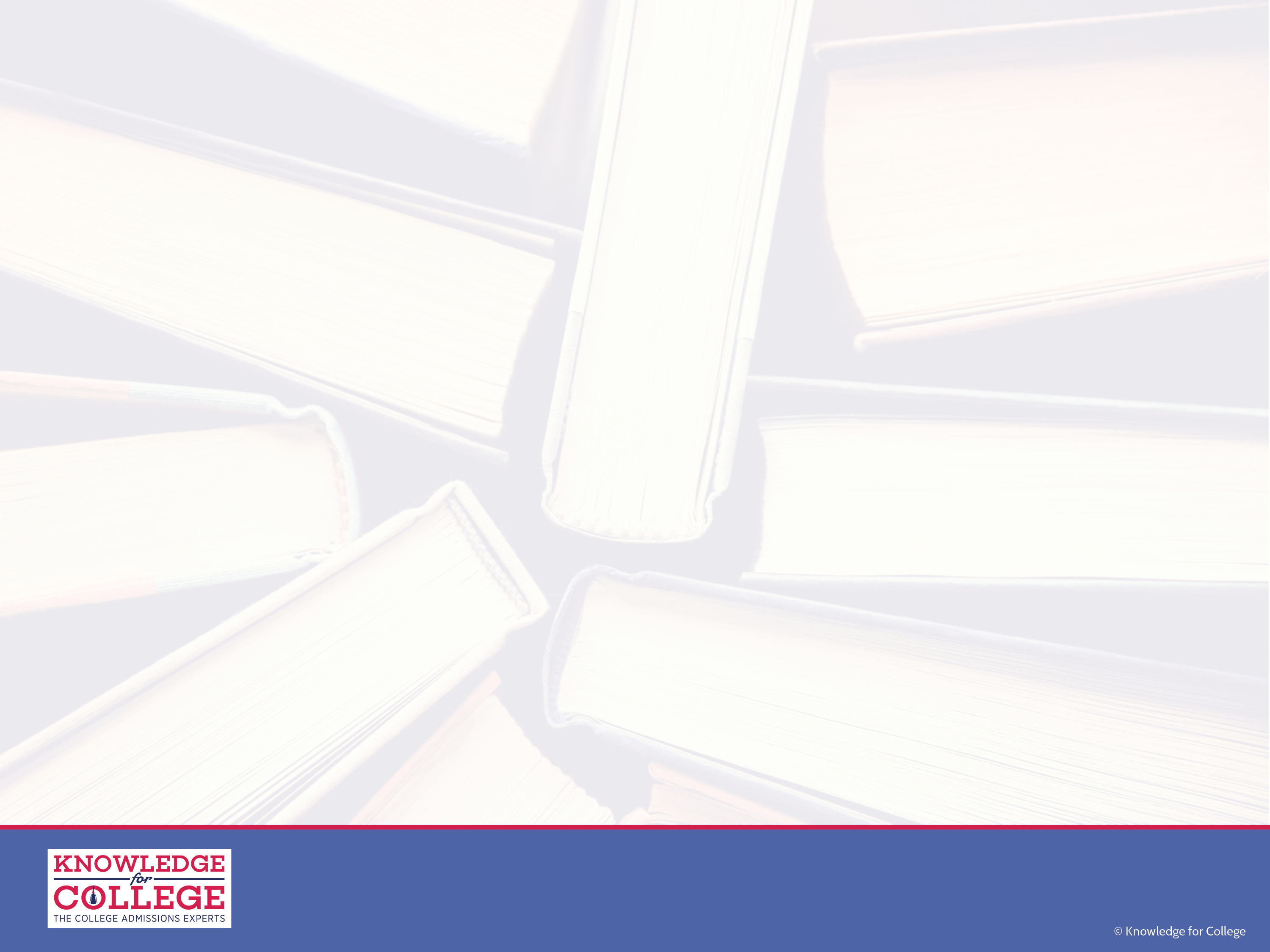 DO YOUR ESSAYS TELL YOUR UNIQUE STORY?
Rigorous Academic Curriculum
01
02
03
04
05
06
Inspiring Letters of Recommendation
Stellar Test Scores
Meaningful Activities
Dynamic Essays
Personal Interview
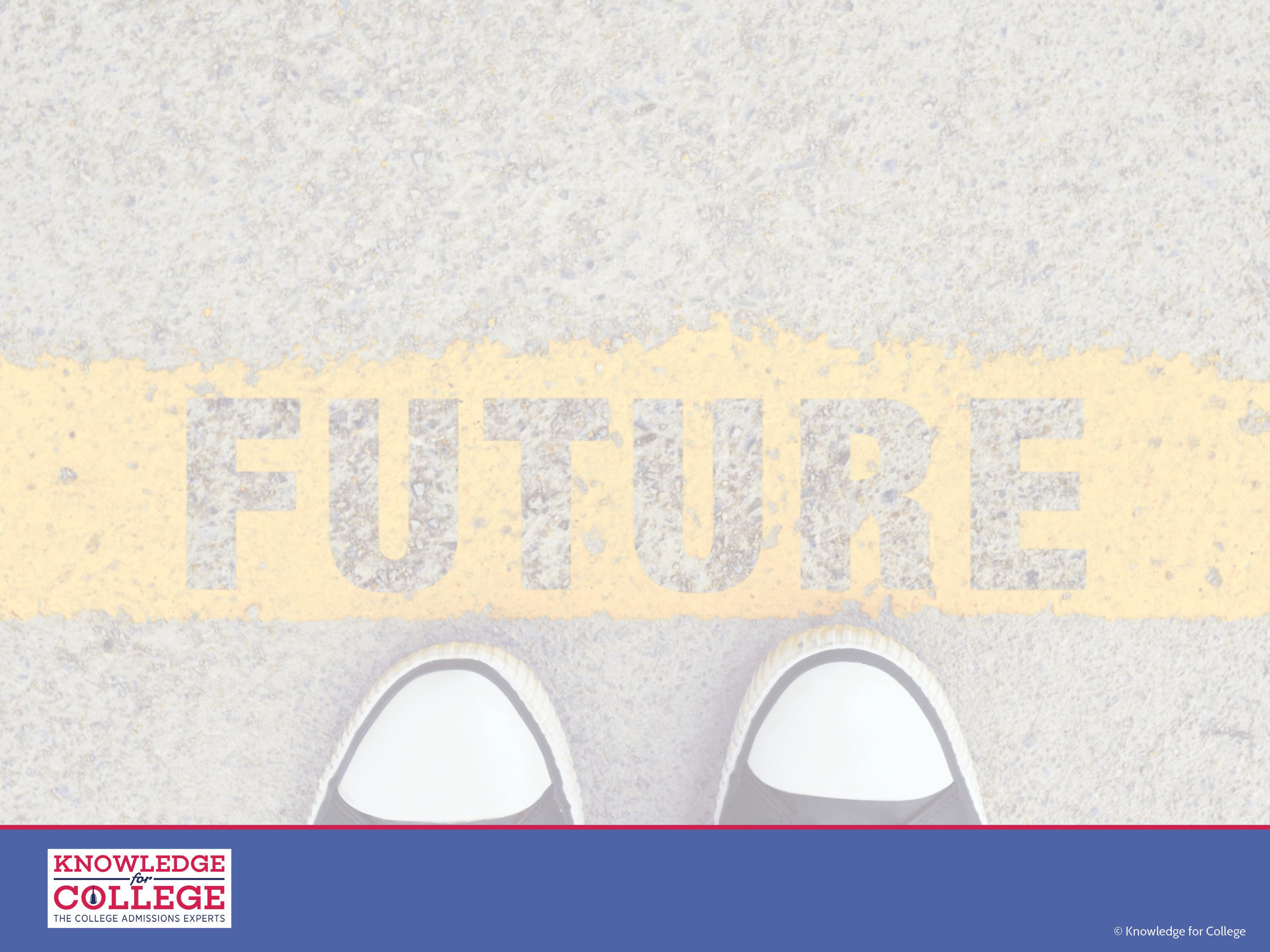 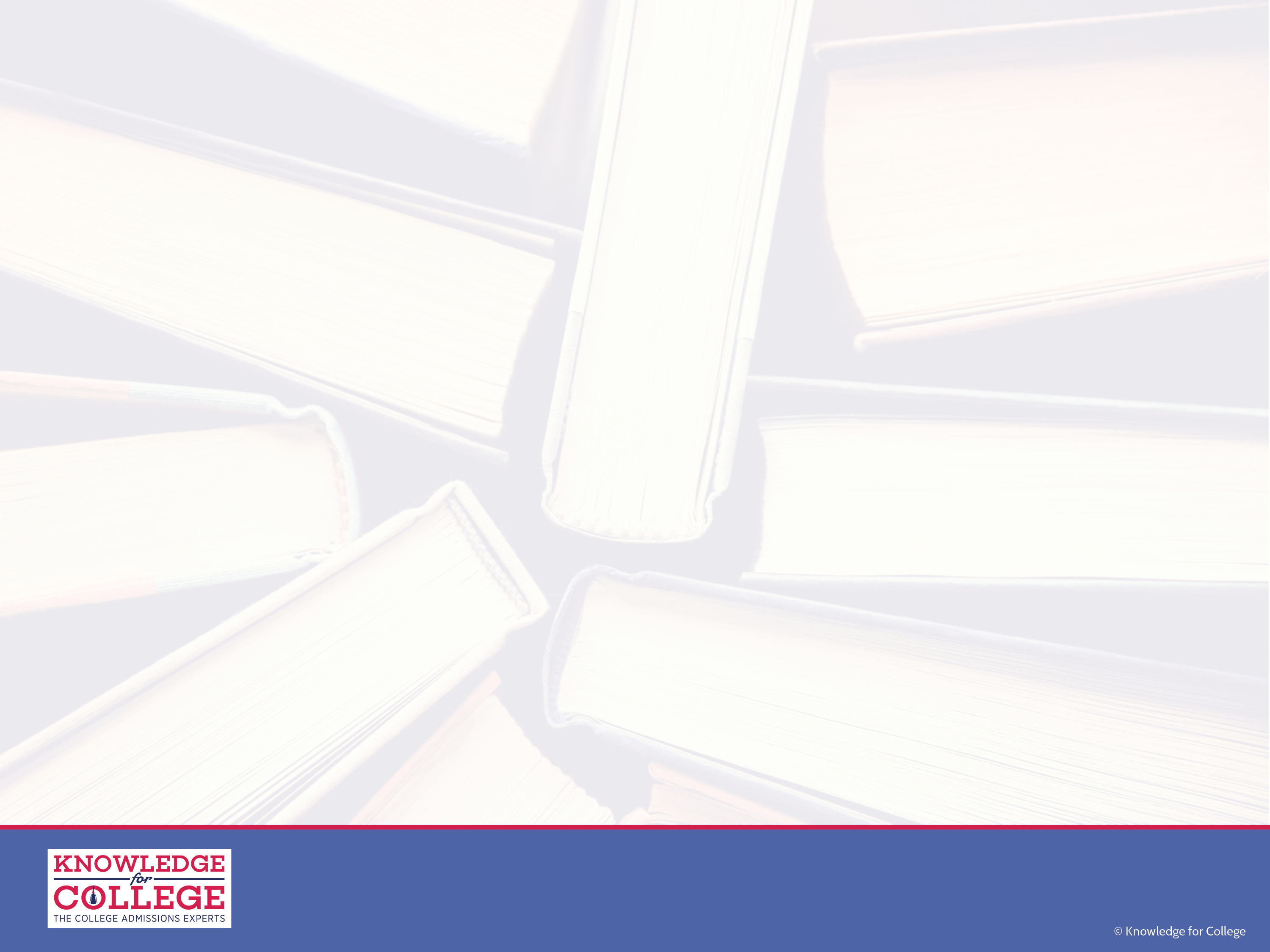 THE DREADED COLLEGE ESSAYS: YES, THEY MATTER
Essays are completely underappreciated! They should provide a “complete picture” of who you are: Tell your unique life story! The best essay is a genuine essay written from your own experiences.

Admission committee members want to                                   “feel” an intellectual spark or personal                                passion from your application.

Don’t waste your time telling something that they can find somewhere in your application. 

Overcome feelings of shyness, shame, or reservation about sharing difficulties you                           have faced or challenges you've overcome.
PUT YOUR ACADEMIC PERFORMANCE IN A LARGER CONTEXT
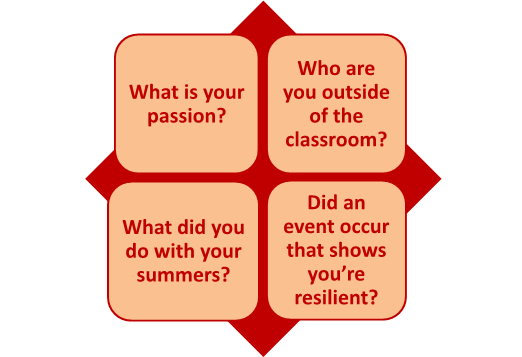 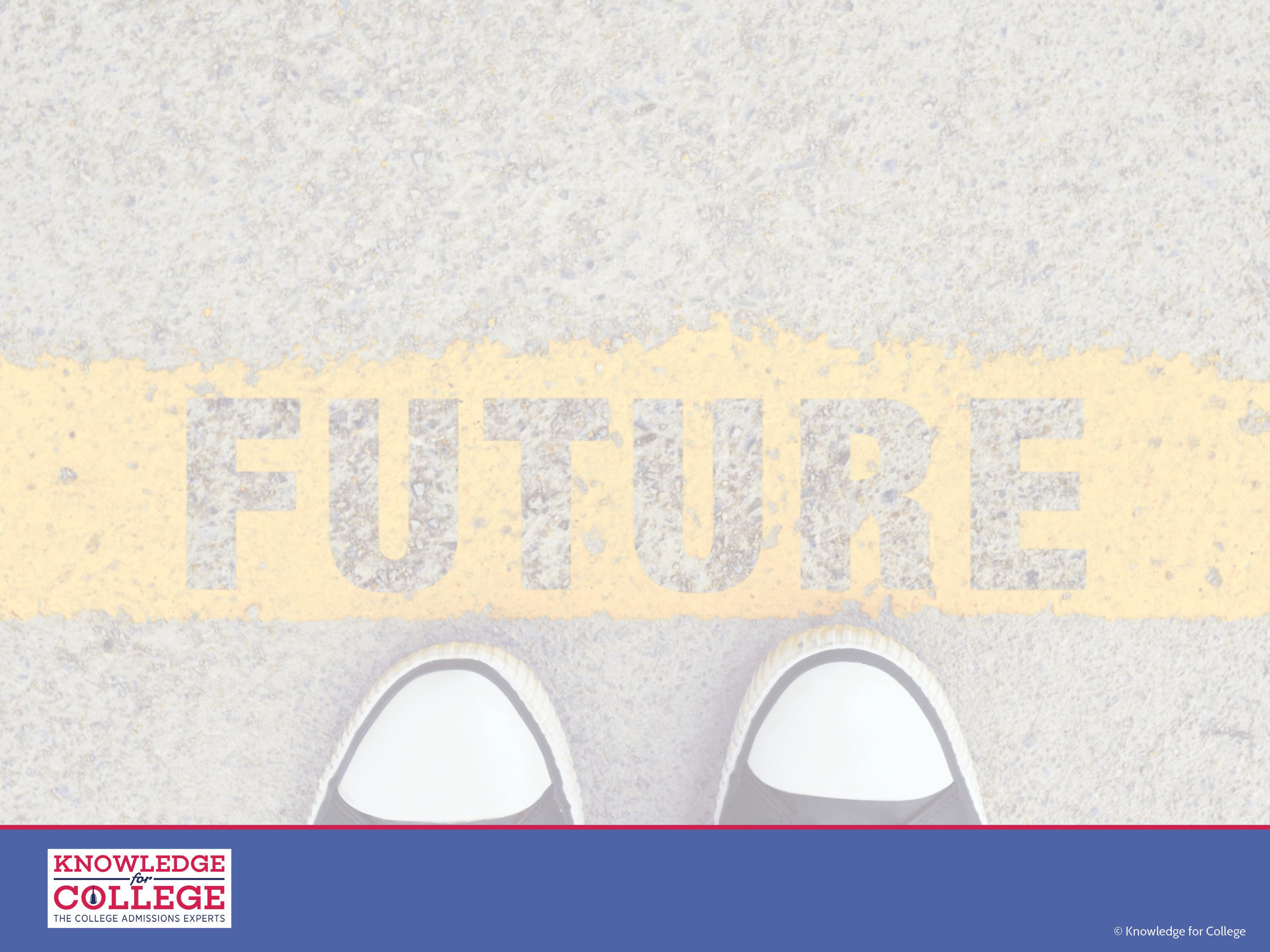 TO DO LIST FOR 9TH AND 10TH GRADERS
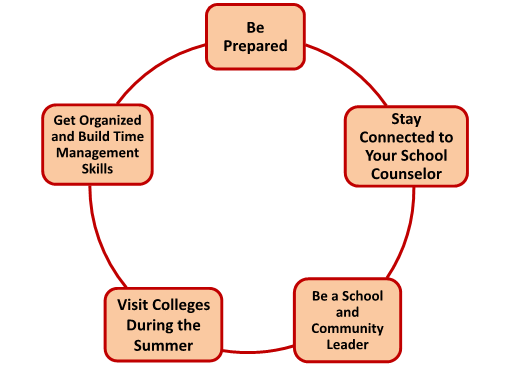 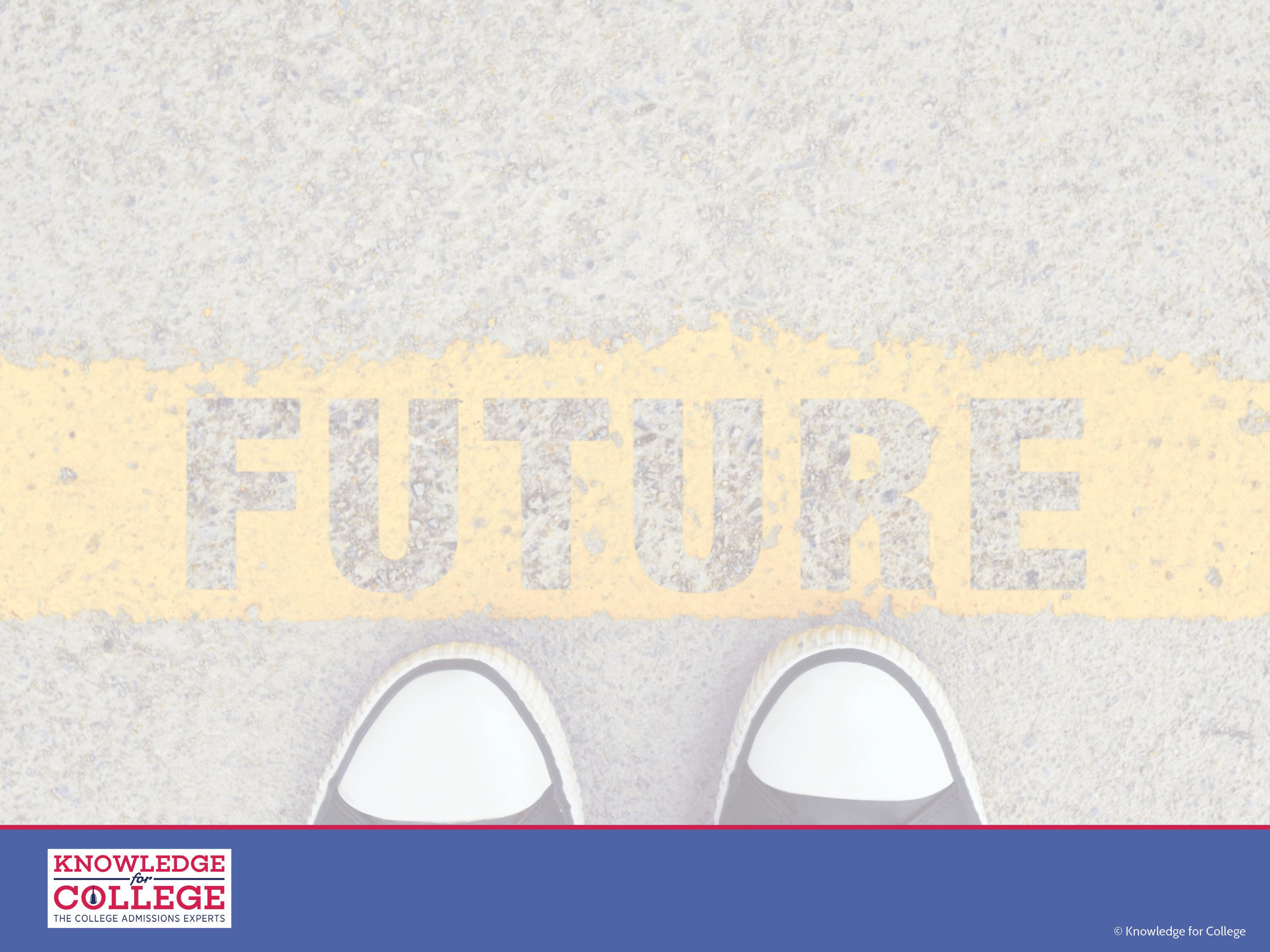 TO DO LIST FOR 11TH GRADERS
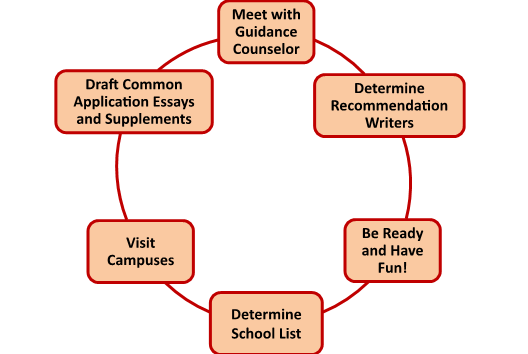 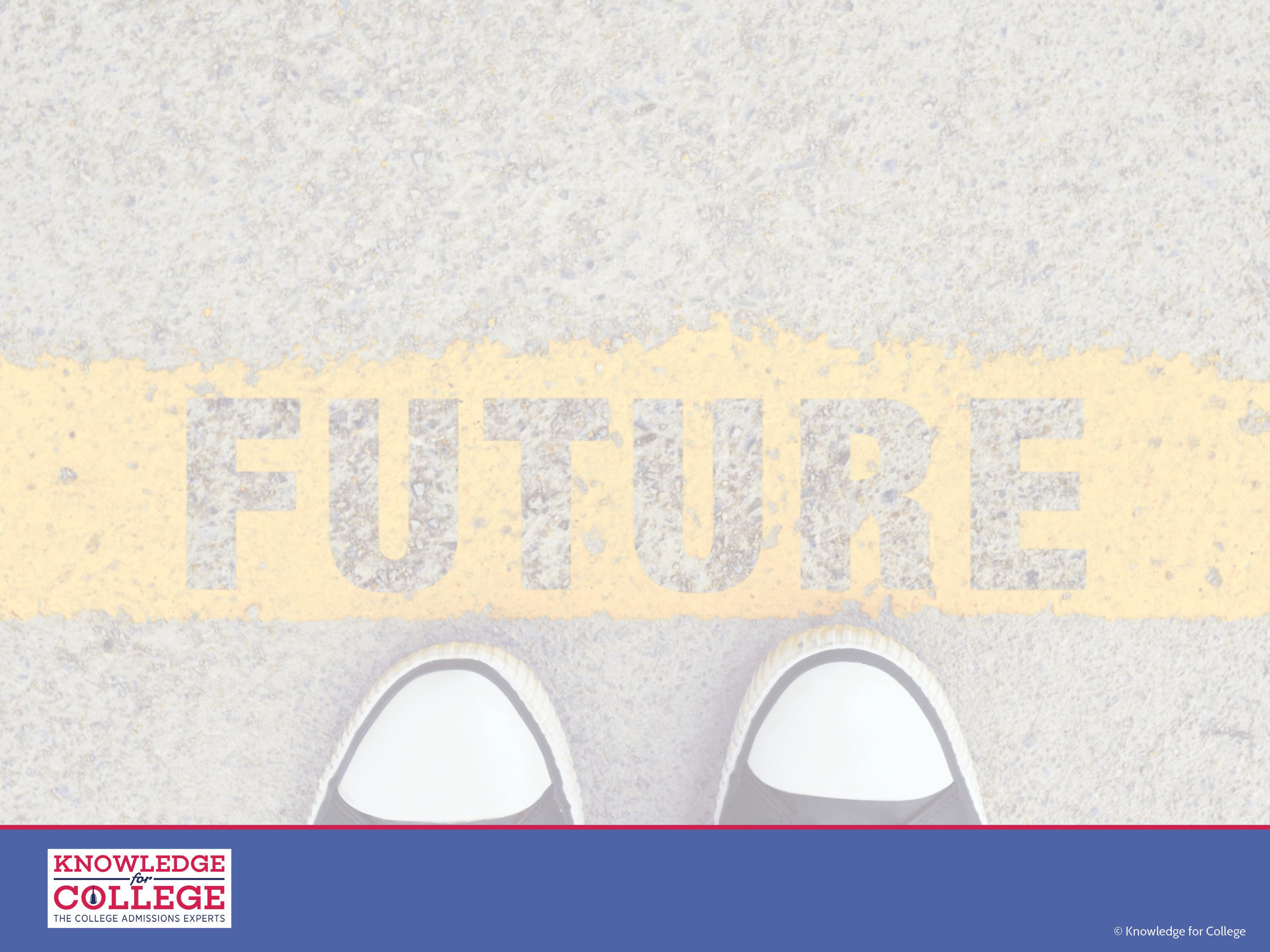 ARE YOU PREPARED TO BE… YOU?
01
02
03
04
05
06
Rigorous Academic Curriculum
Inspiring Letters of Recommendation
Stellar Test Scores
Meaningful Activities
Dynamic Essays
Personal Interview
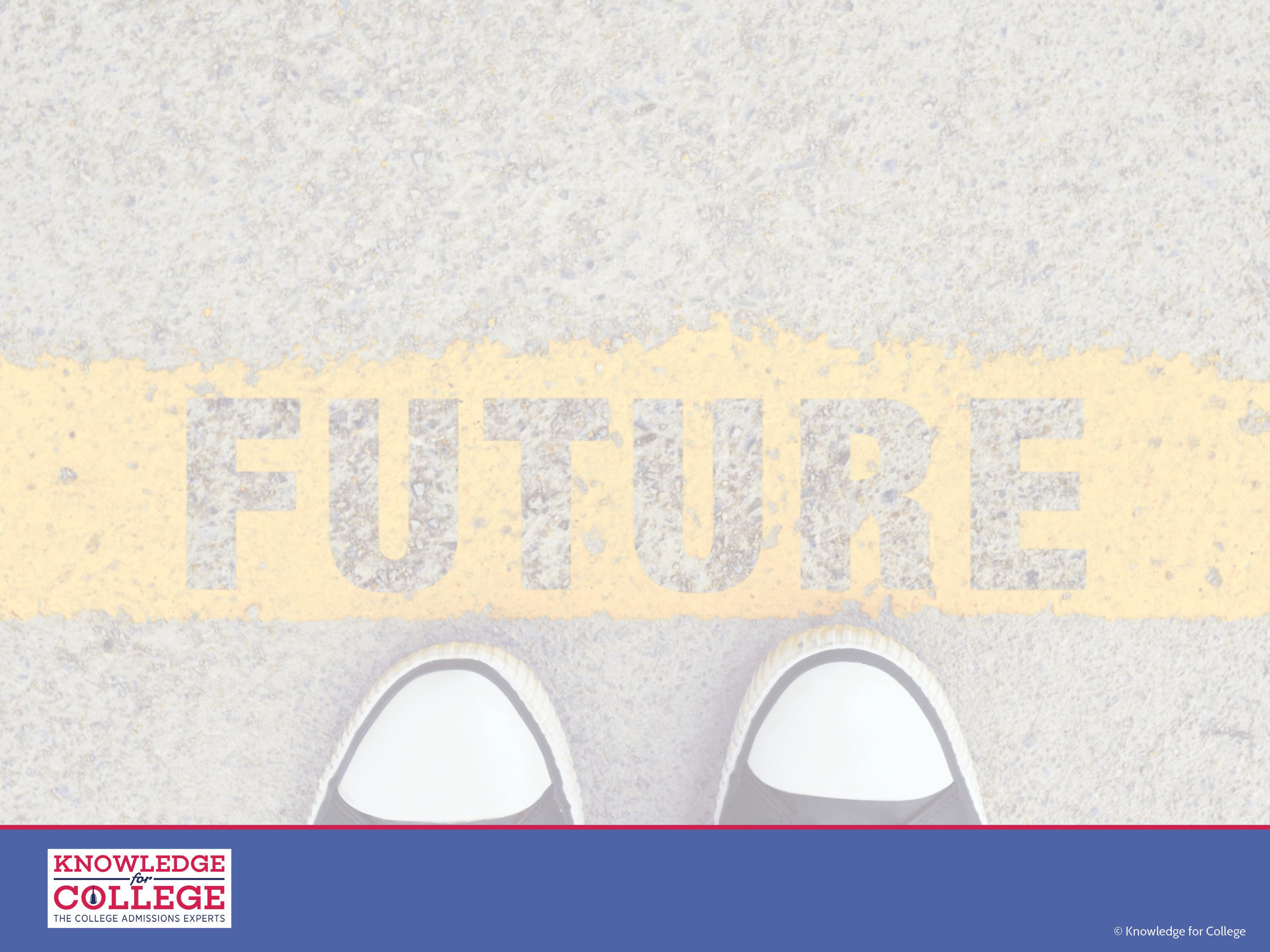 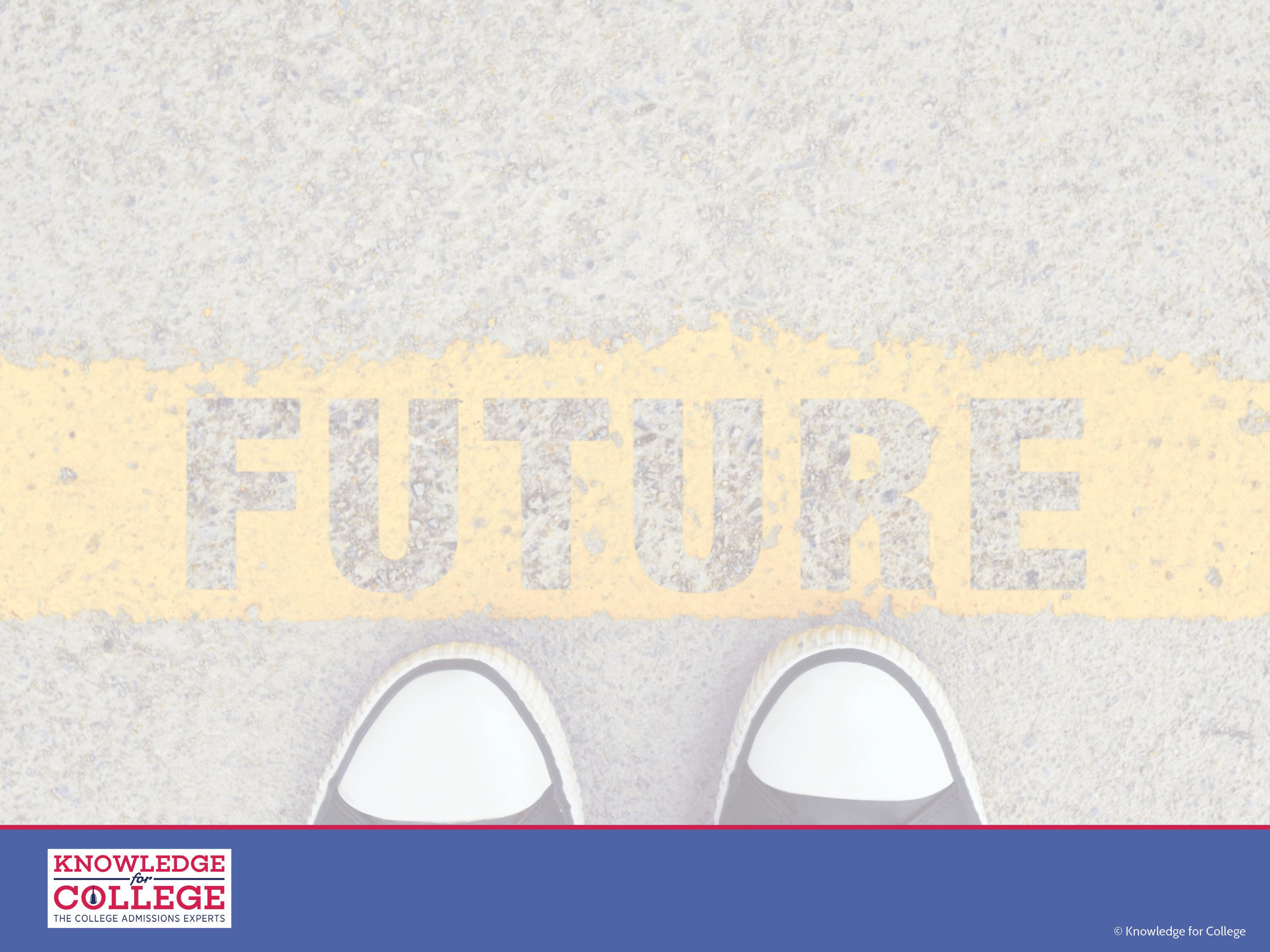 THE DREADED COLLEGE ESSAYS: YES, THEY MATTER
The purpose of the interview is to help you learn more about the school and the school to learn more about you.
Relax  –  the interview is really                                                                           just a casual conversation.
Talk about your “passion” – the                                                             experience that sets you apart                                                                                    from other applicants.
Be yourself – don’t force an interest.                                                 The interviewer is curious about                                                                                  the person that you are and why                                                                you chose to apply to that college.
Be timely, inquisitive, and polite.
WE HELP OUR STUDENTS SUCCEED
MathSP and  
Access 2 Admission 
Help Students Like You Everyday!

   Join Our Mailing List
New: Knowledge for College Experts Membership Site
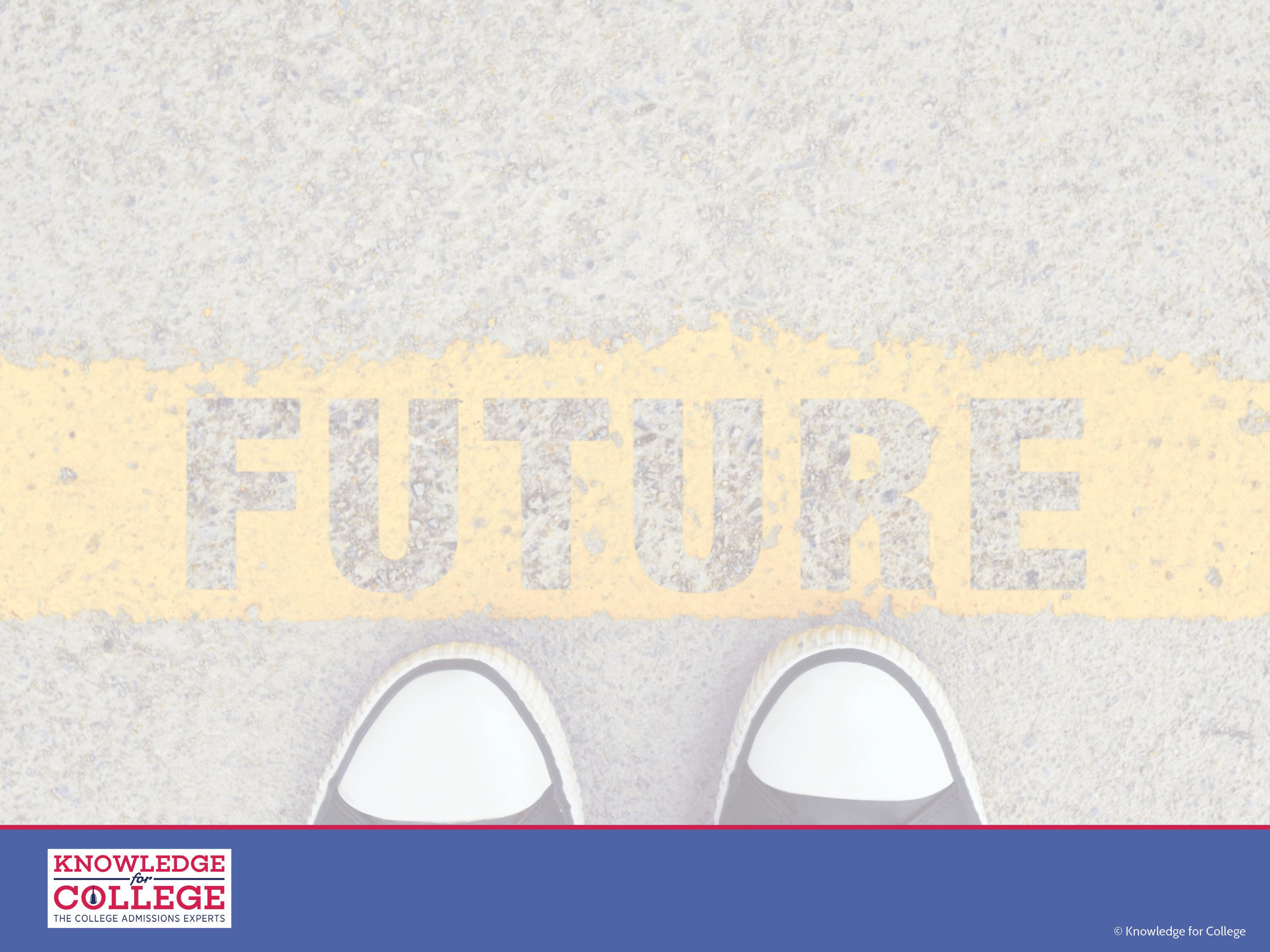 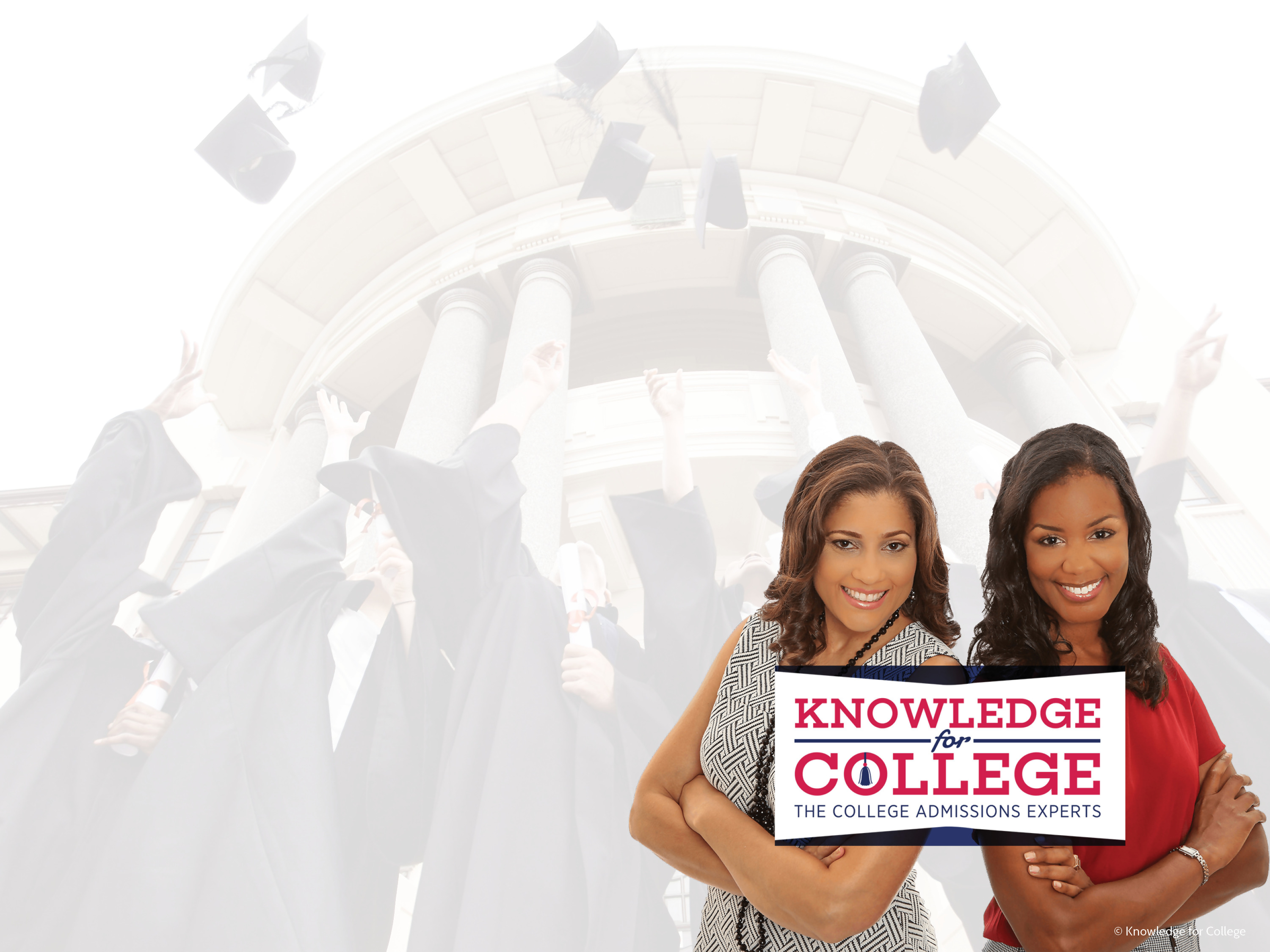 WE HELP OUR STUDENTS SUCCEED
www.MathSP.com
Facebook: @MathSP       
Twitter: @MathSPAcademy
info@MathSP.com
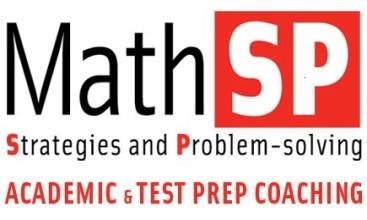 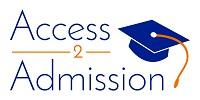 www.Access2Admission.com
Twitter: @Elisa_Buckner
Instagram: @Elisa_Buckner 
elisa@Access2Admission.com
GENERAL COURSE EXPECTATIONS
Math
4 Years
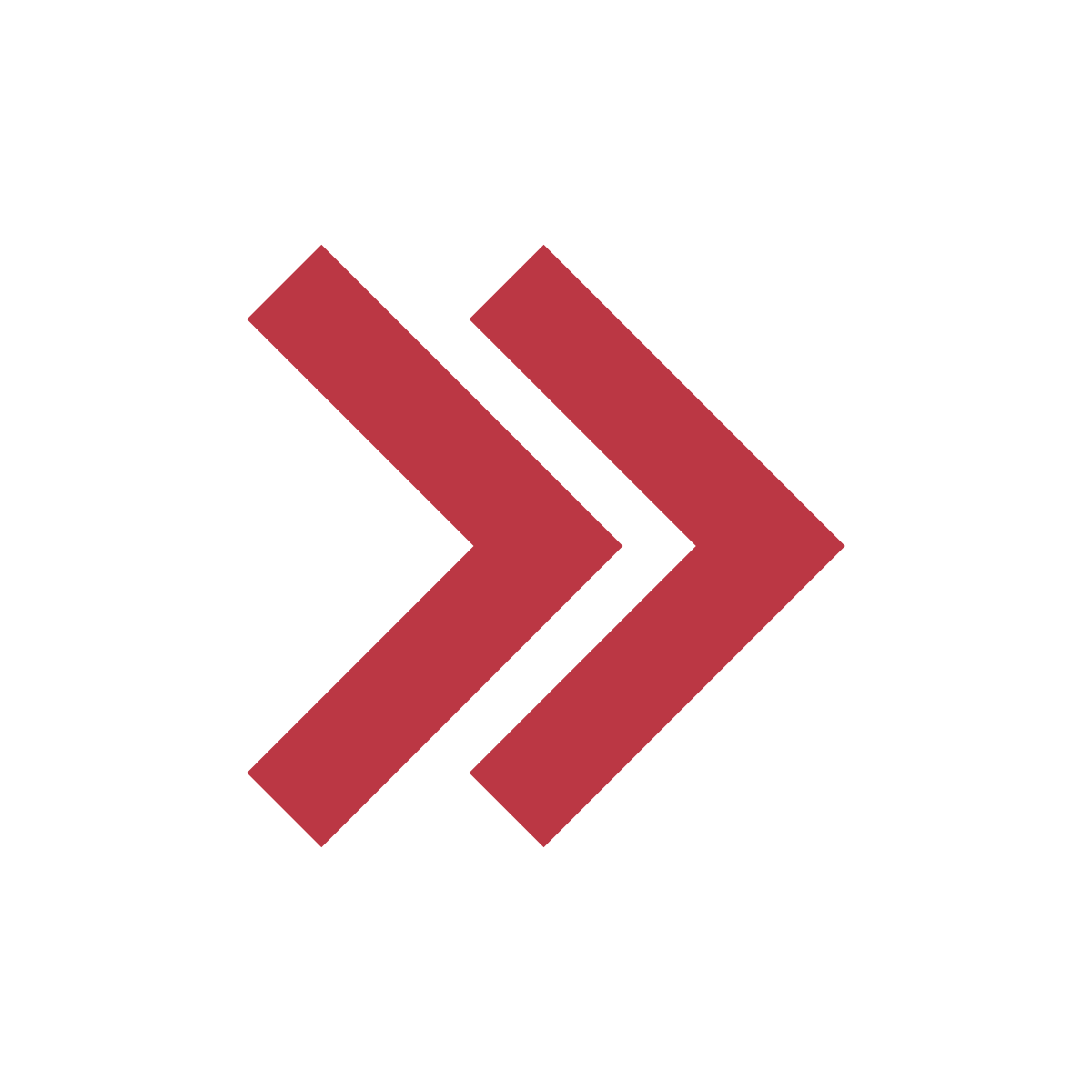 English
4 Years
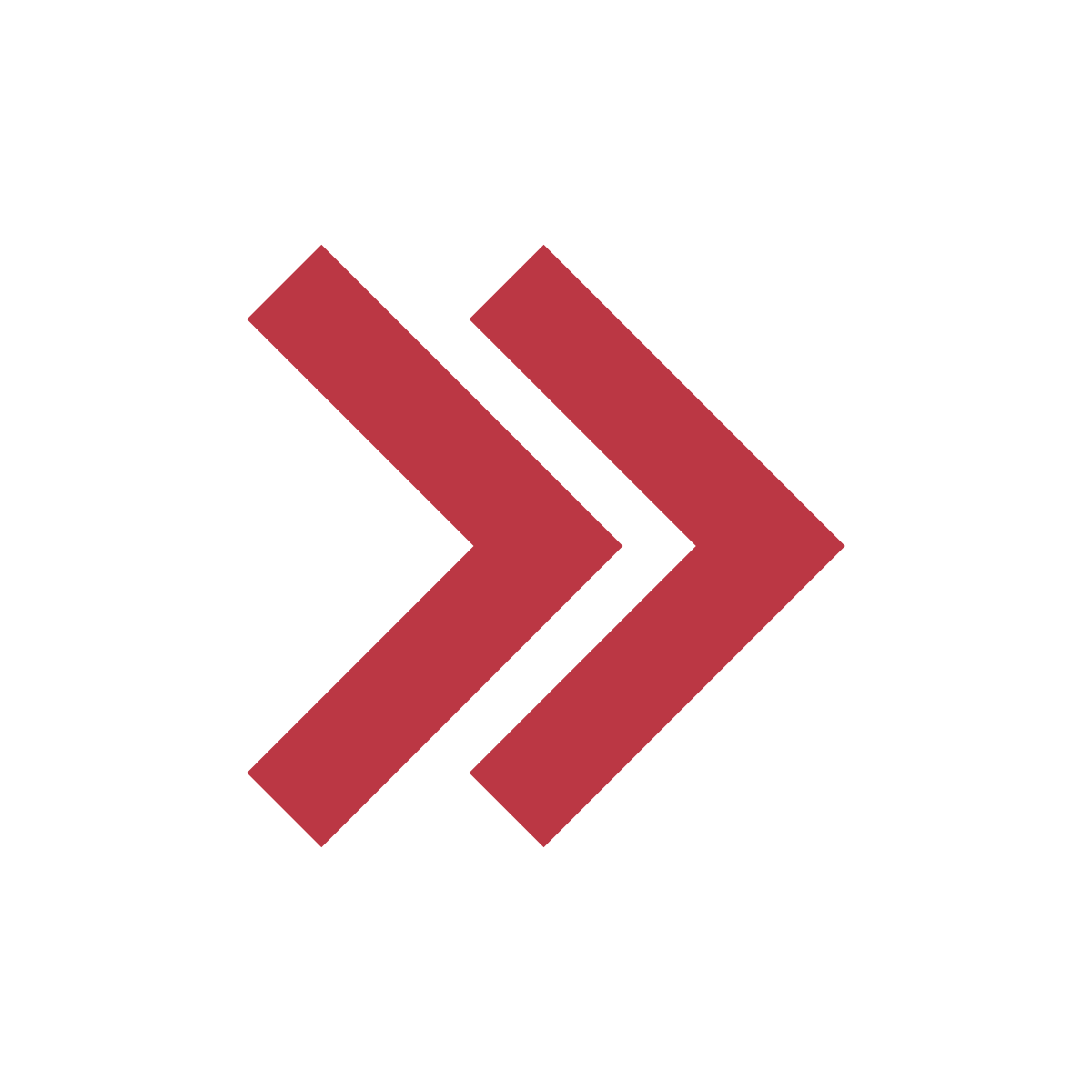 Science
4 Years
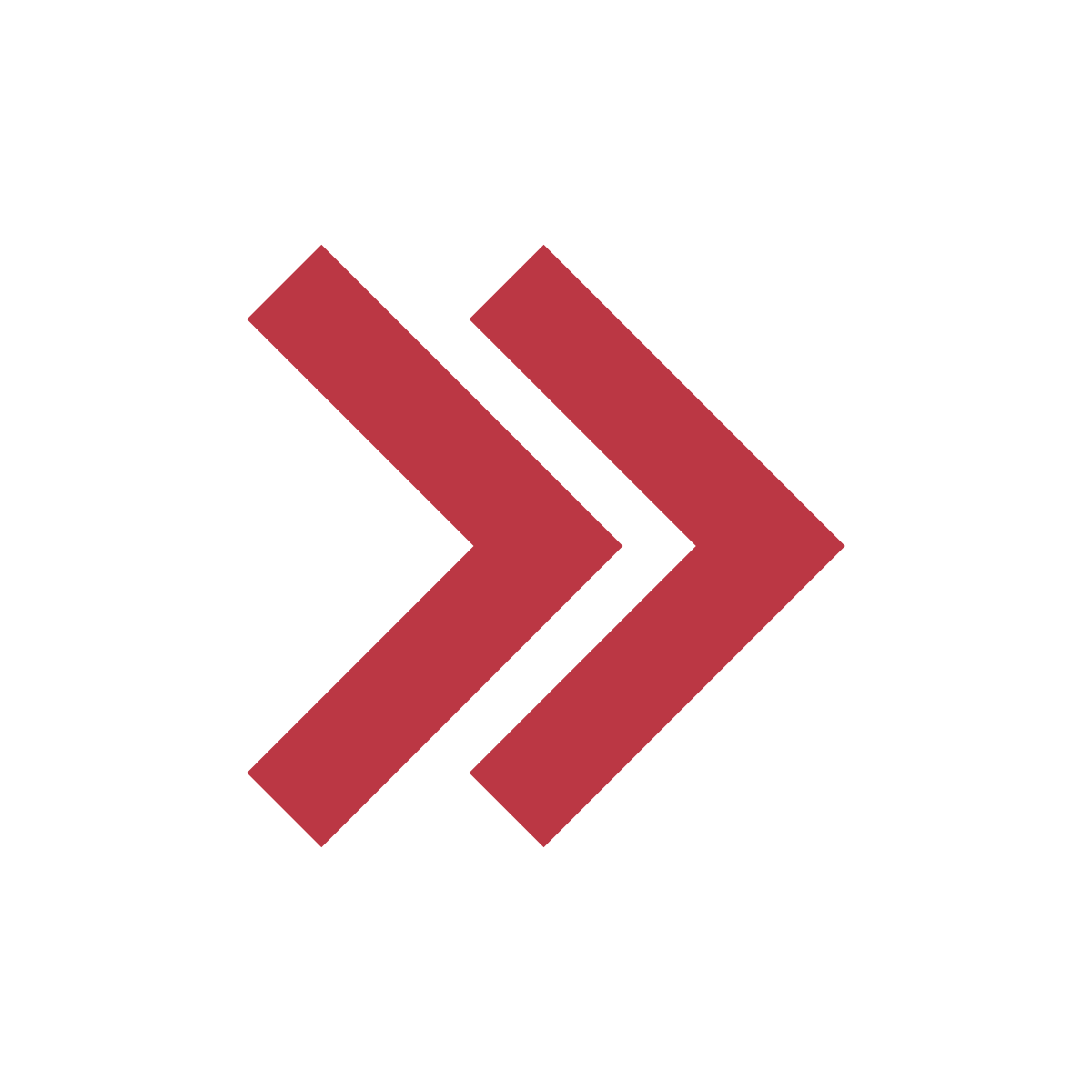 Social Studies
3 Years
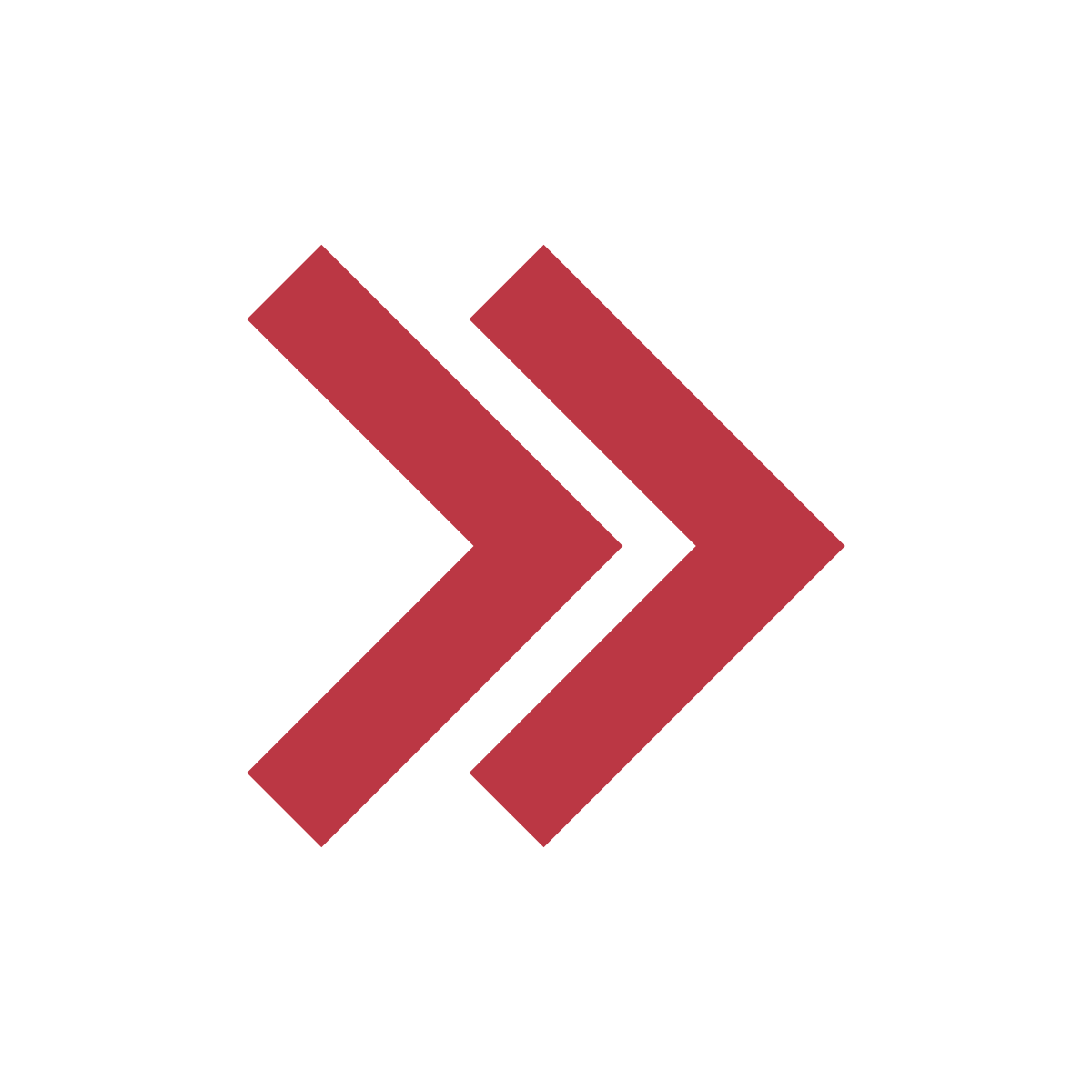 Foreign Language
3 Years
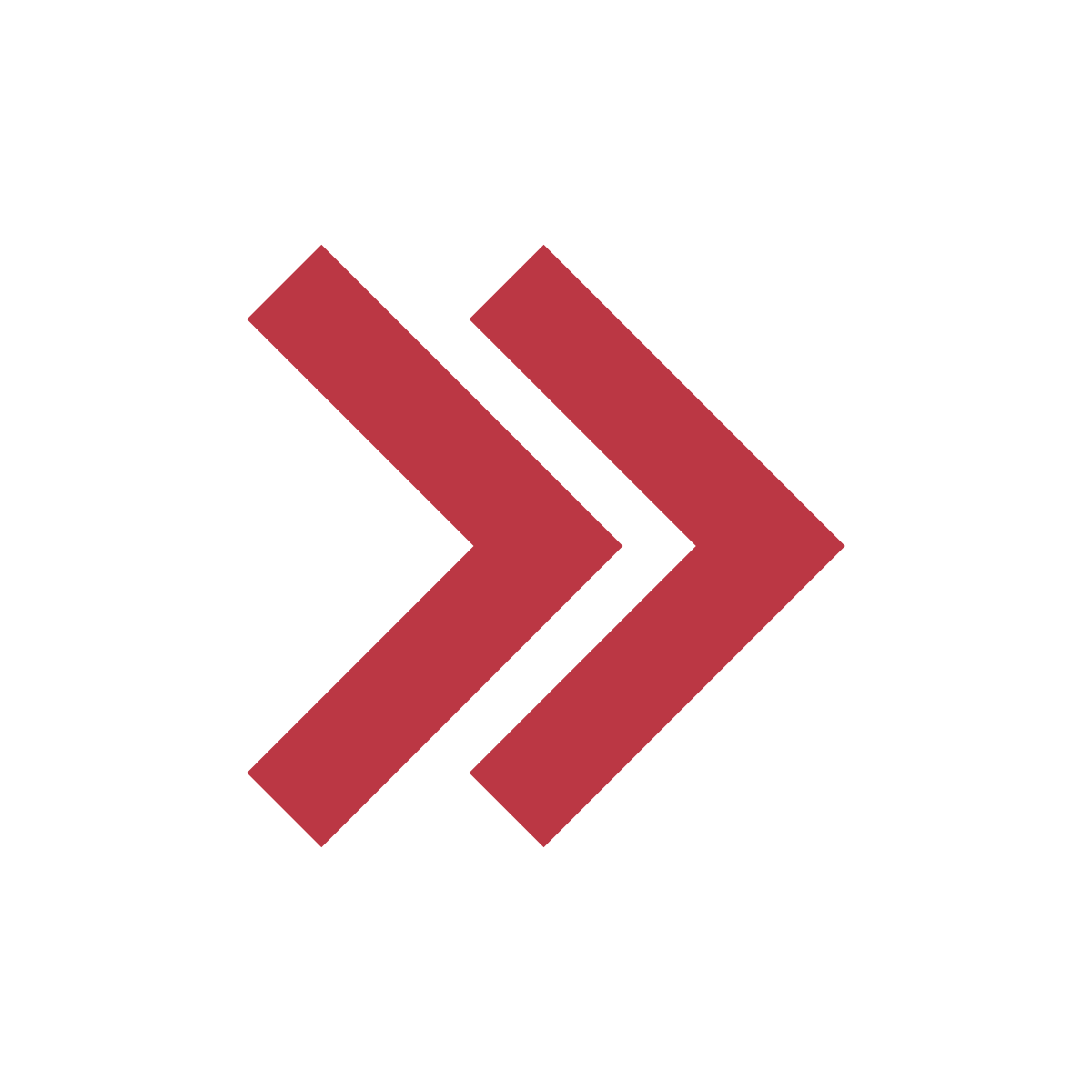 Electives
Varies
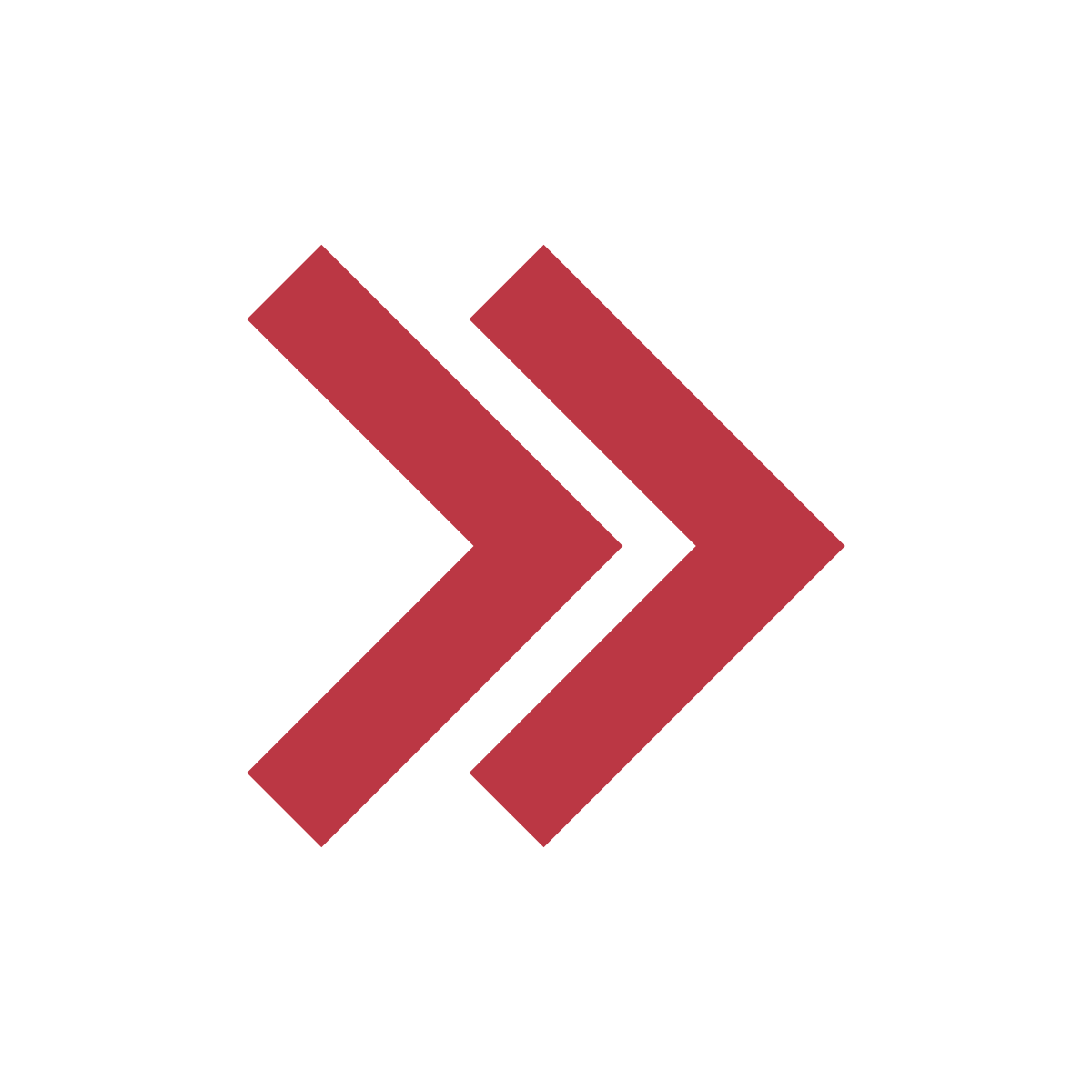 BASED ON COLLEGE
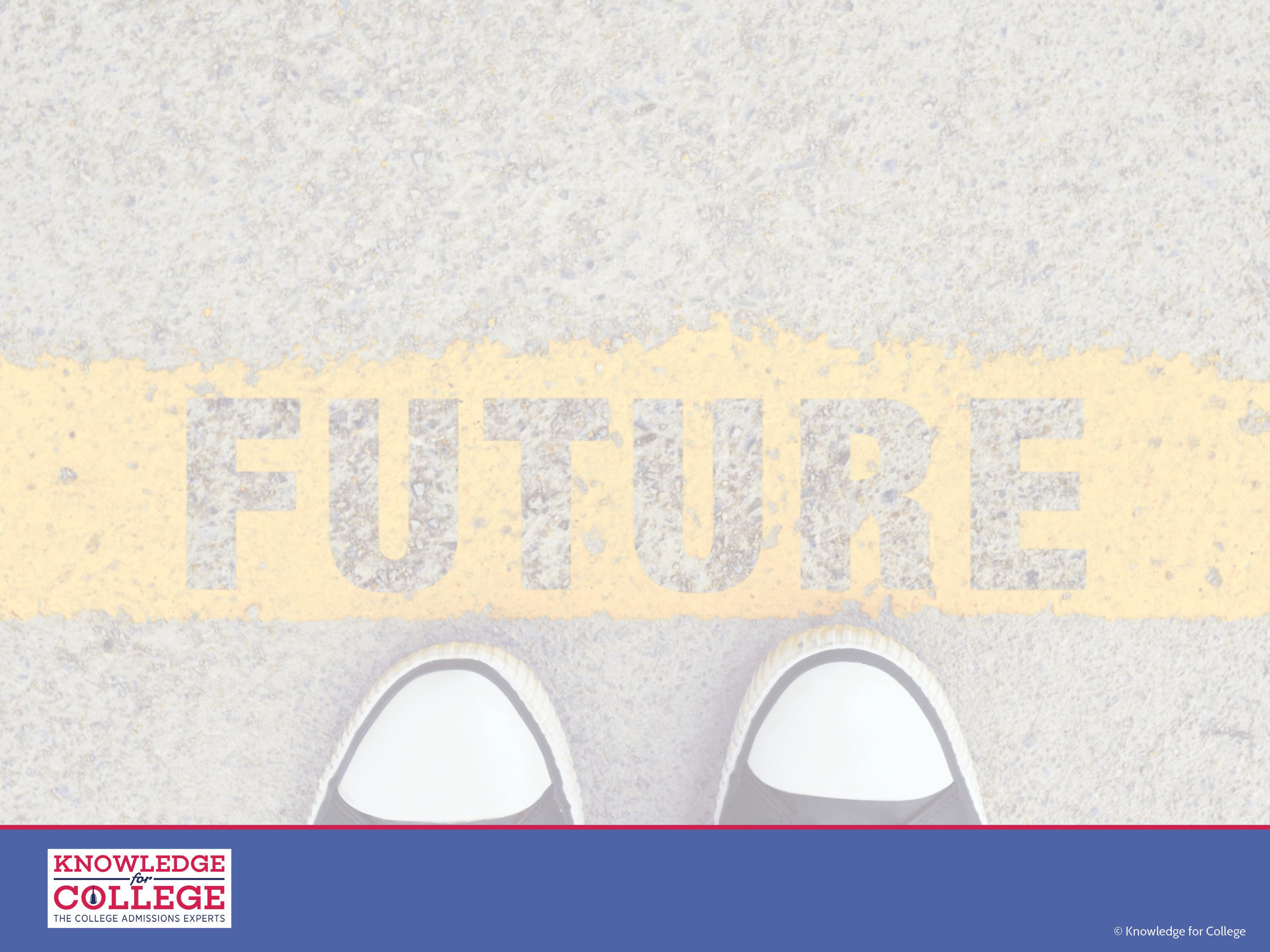 TEMPLATES
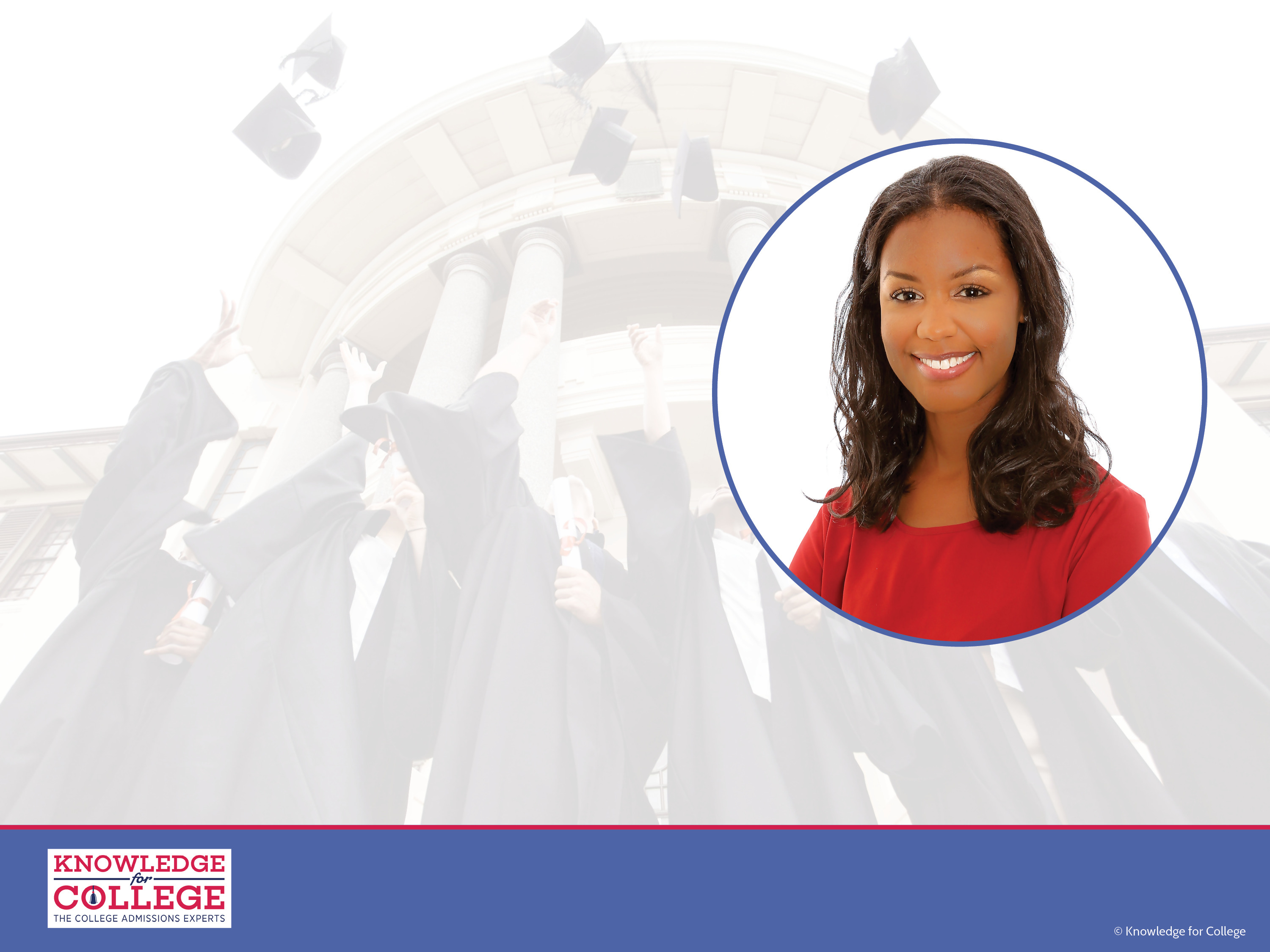 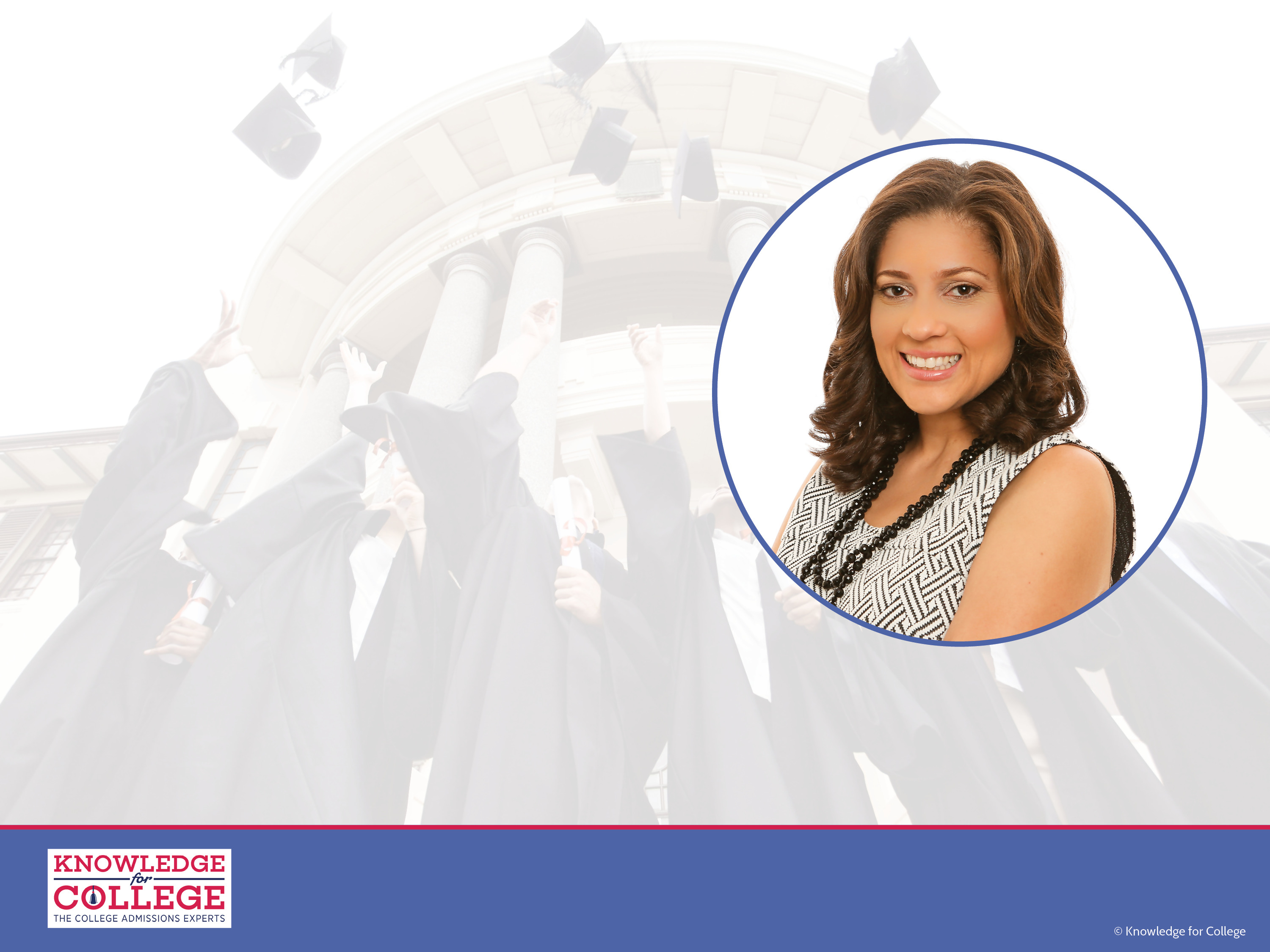 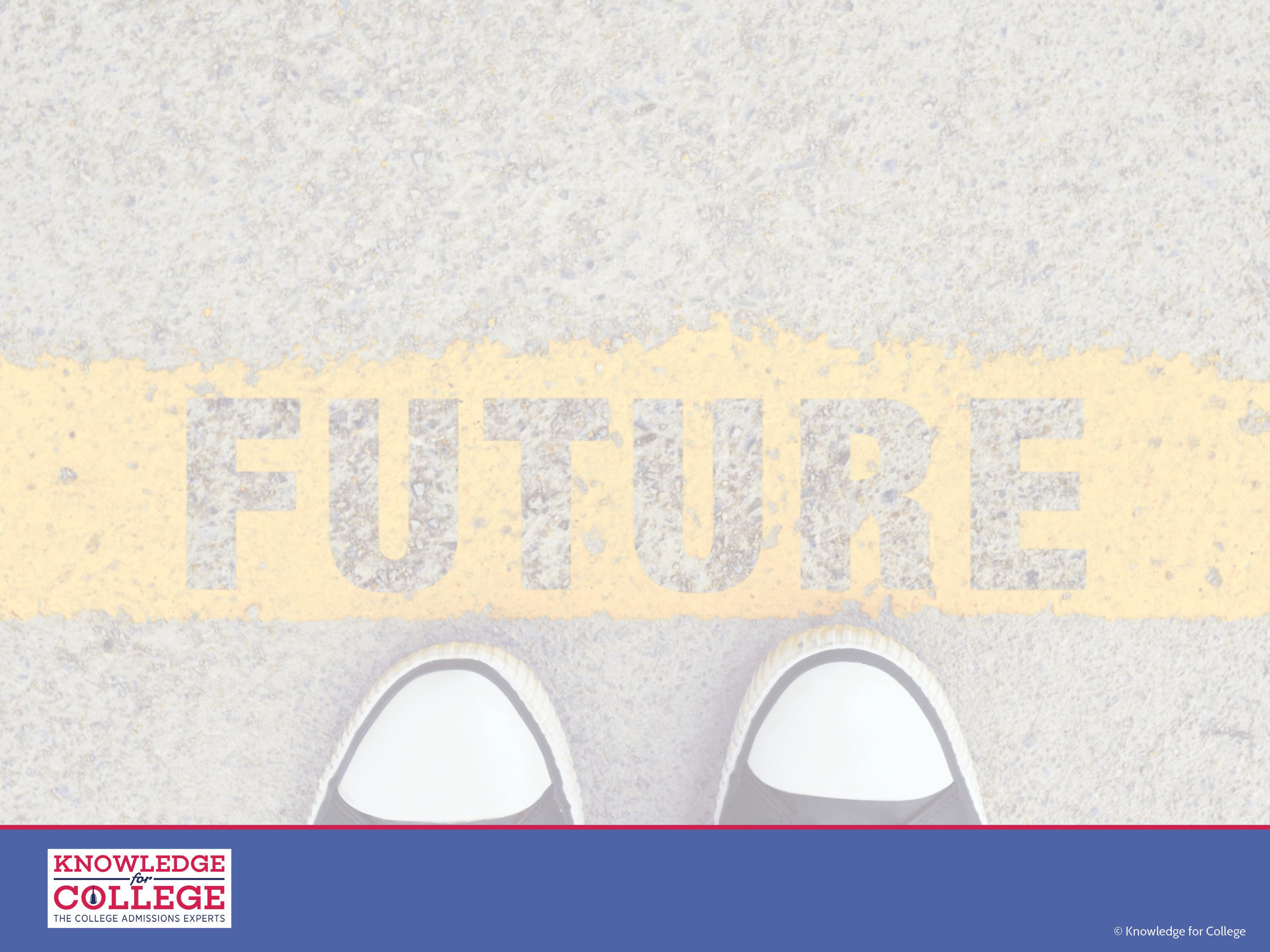 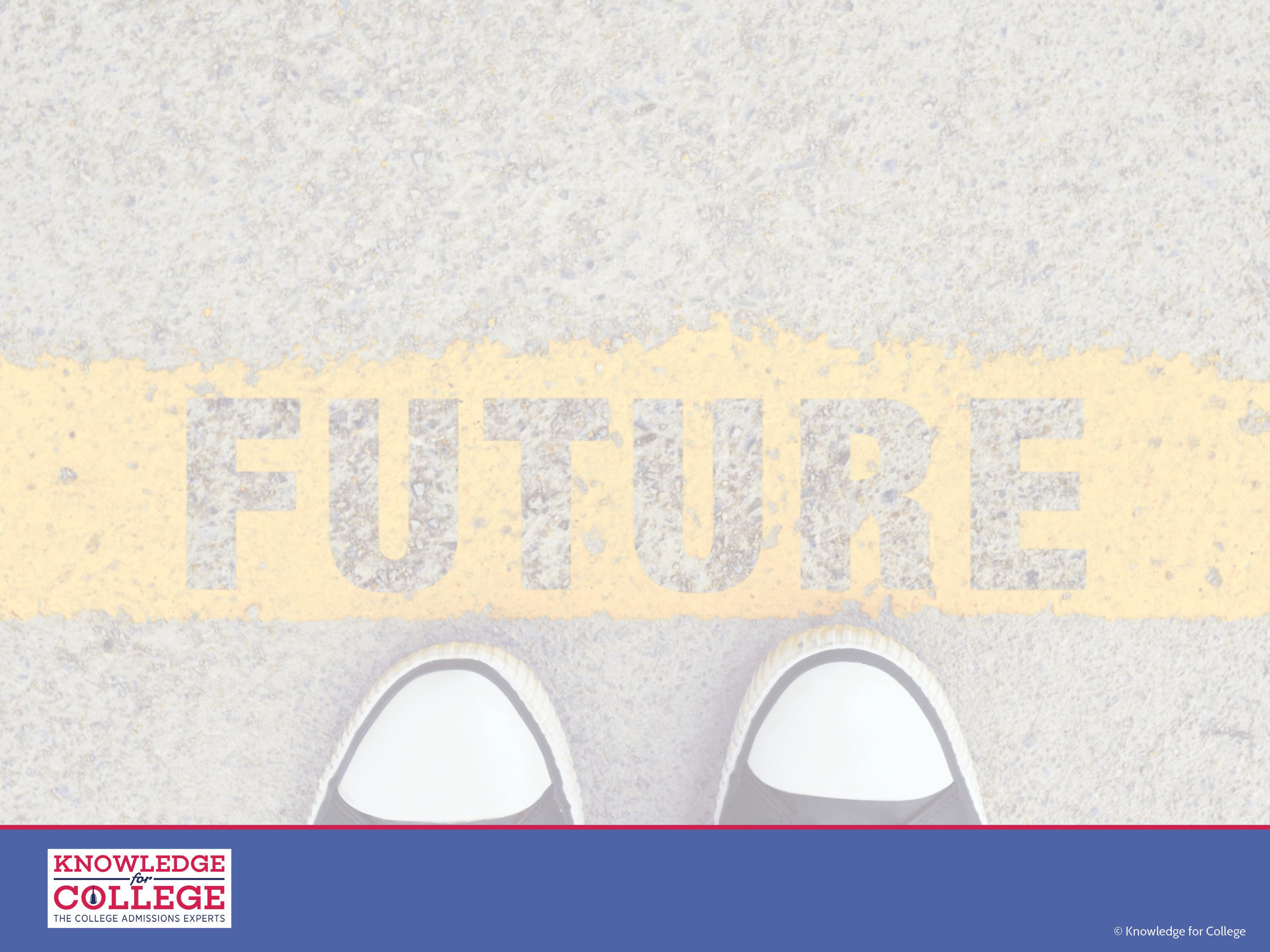 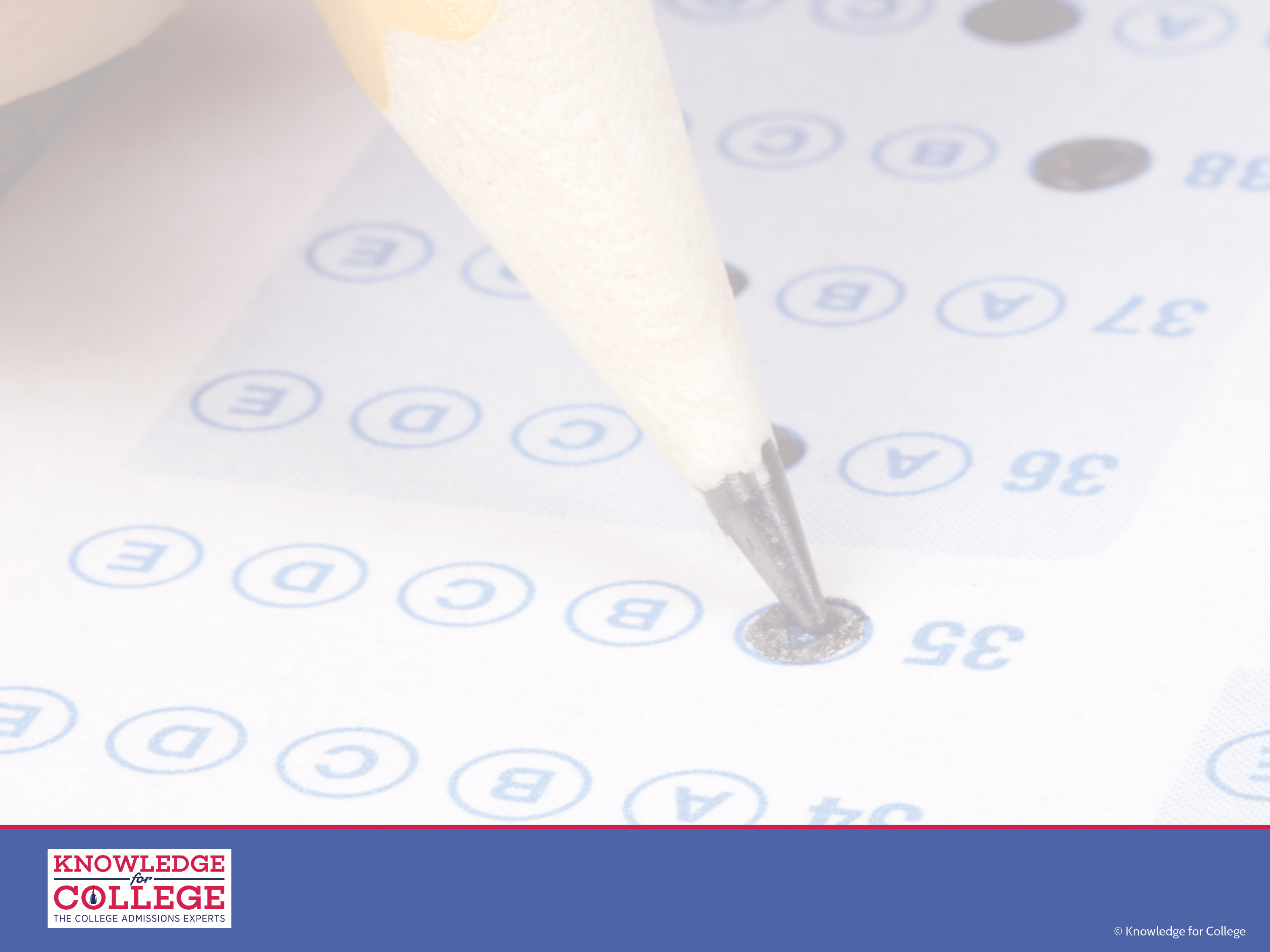 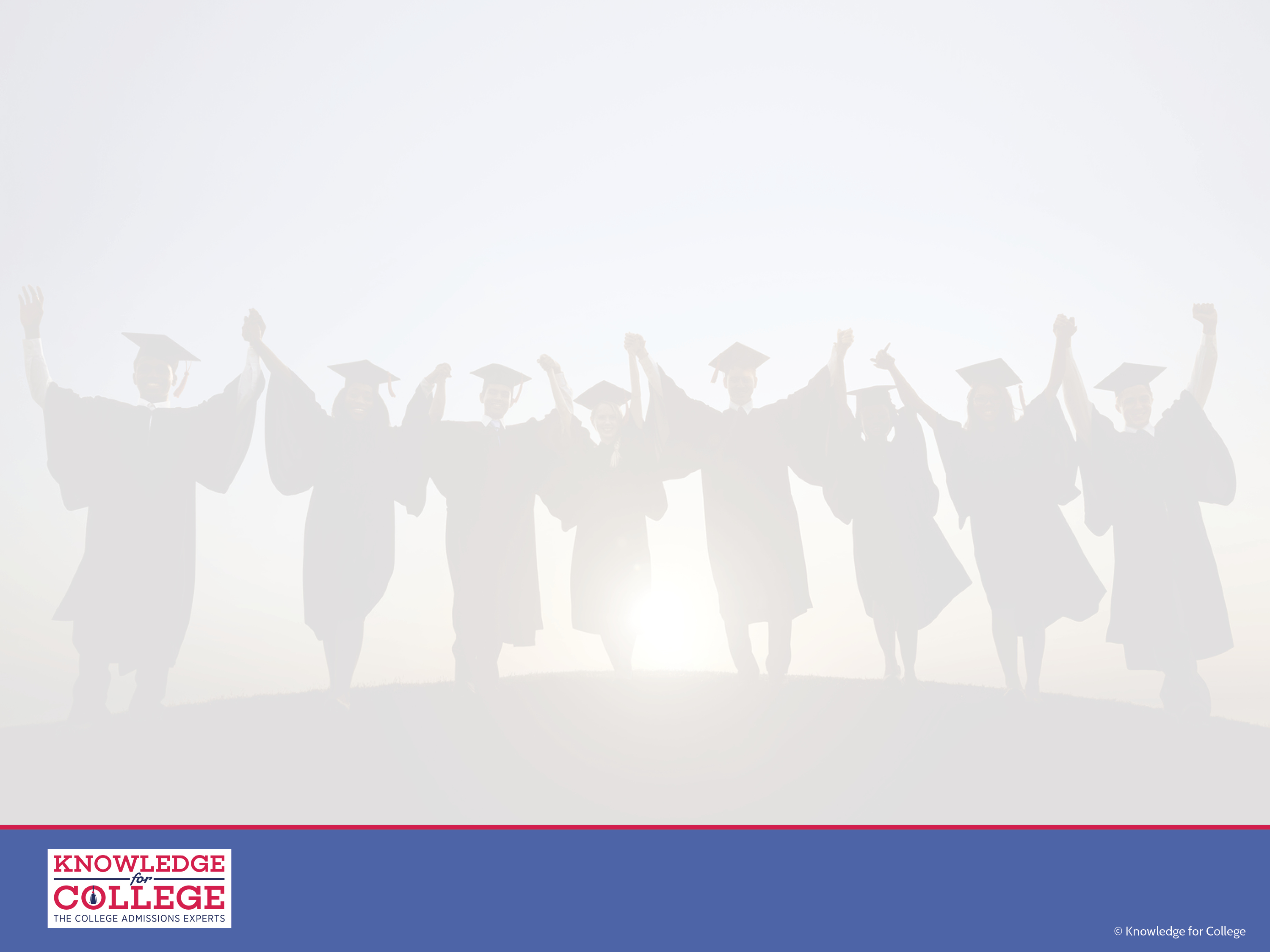 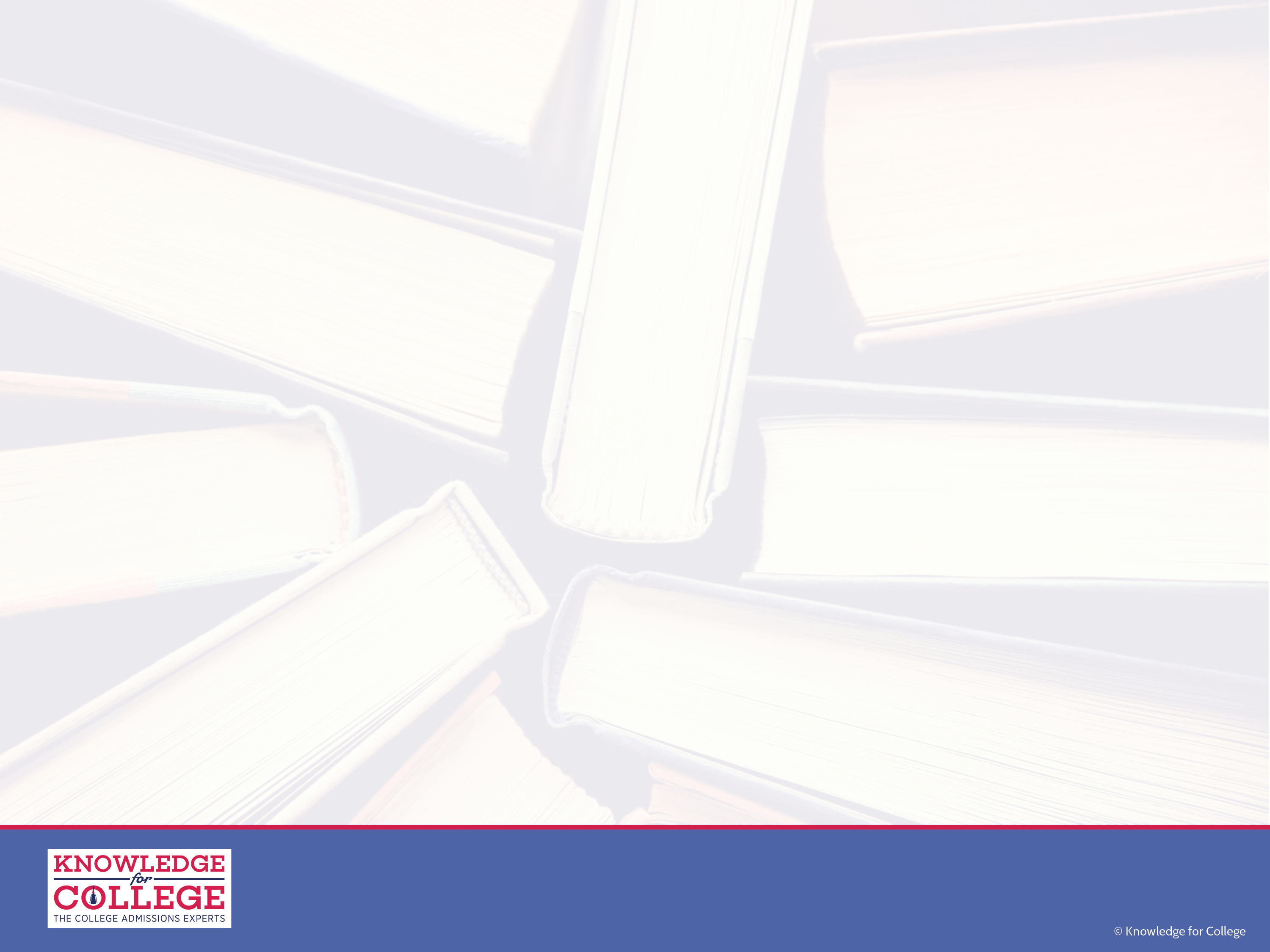 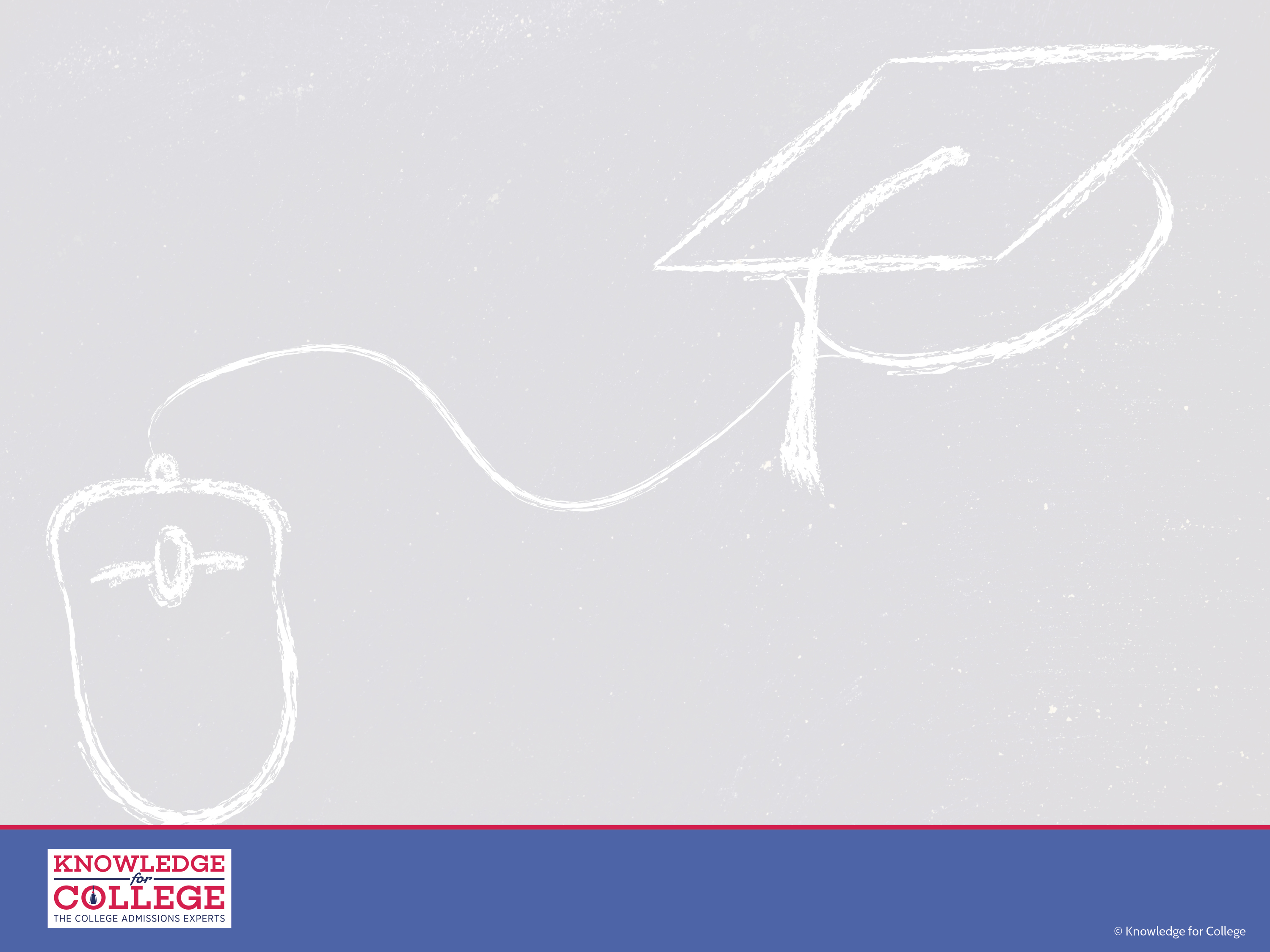 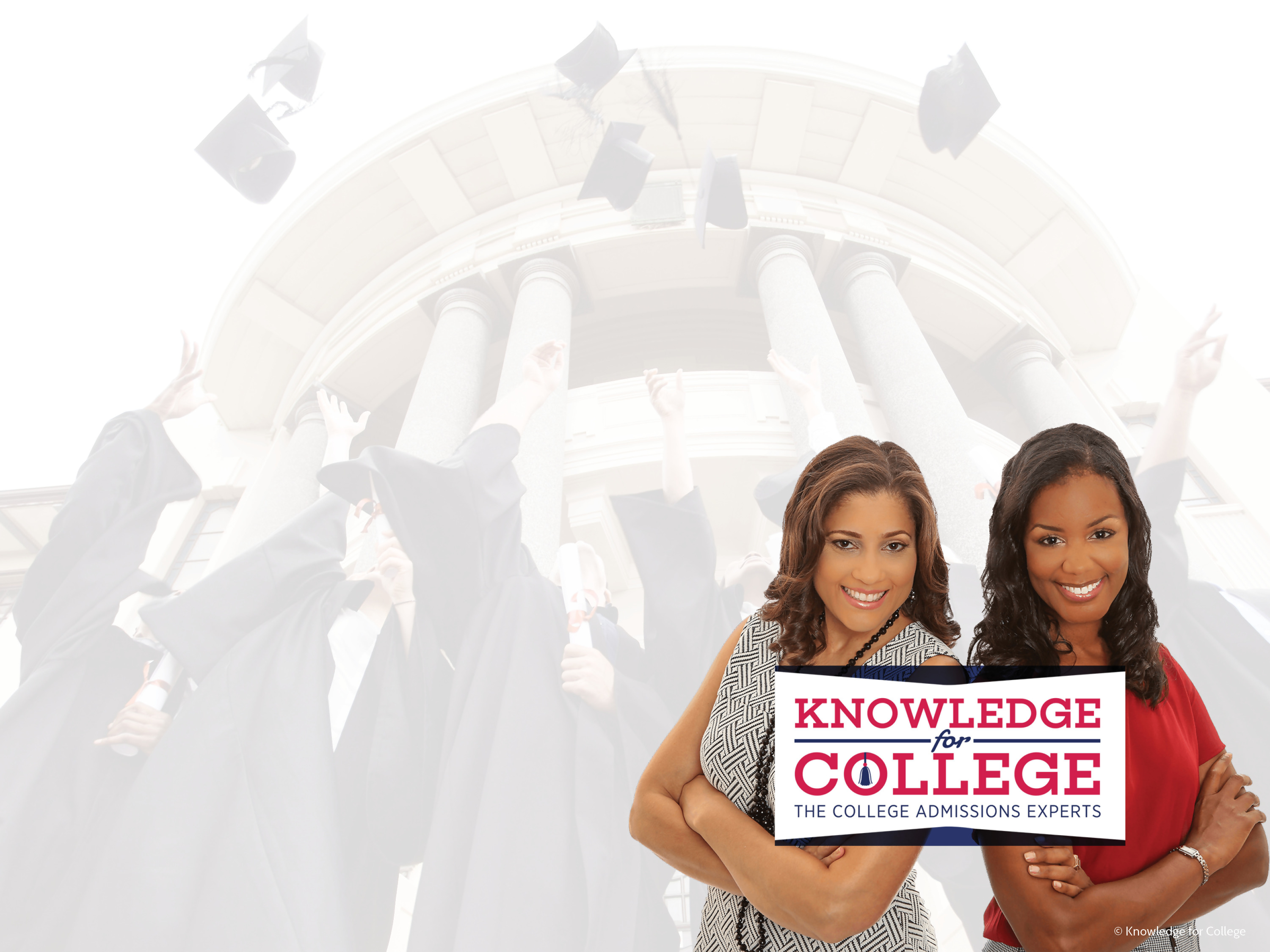